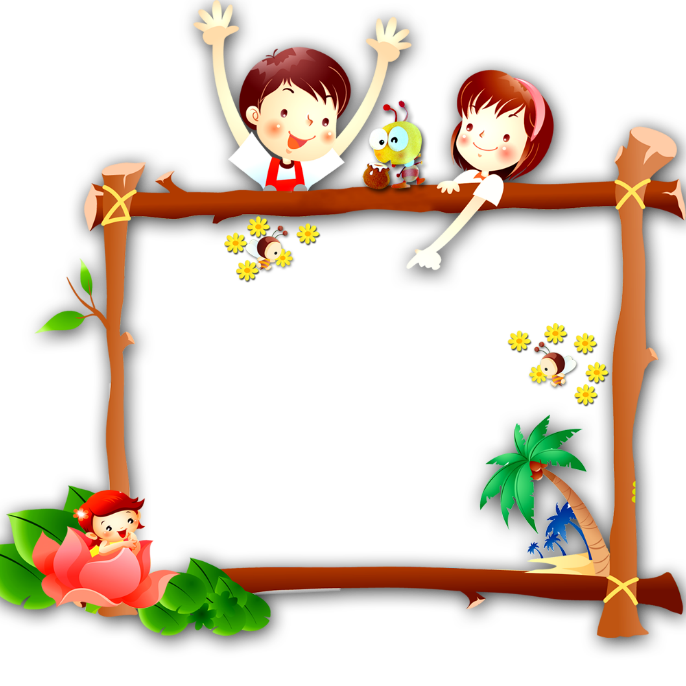 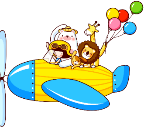 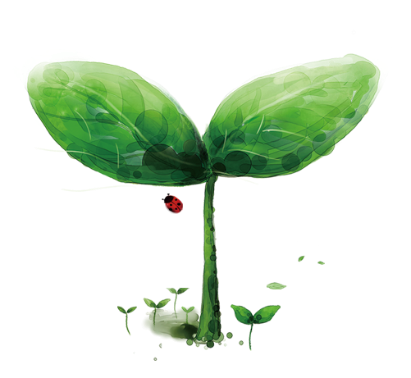 Xin chào các em
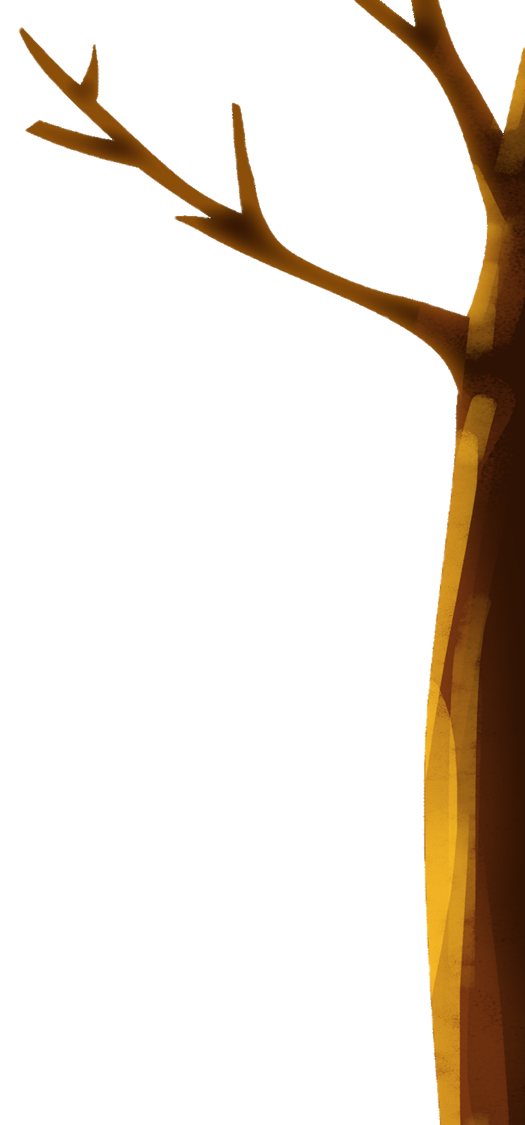 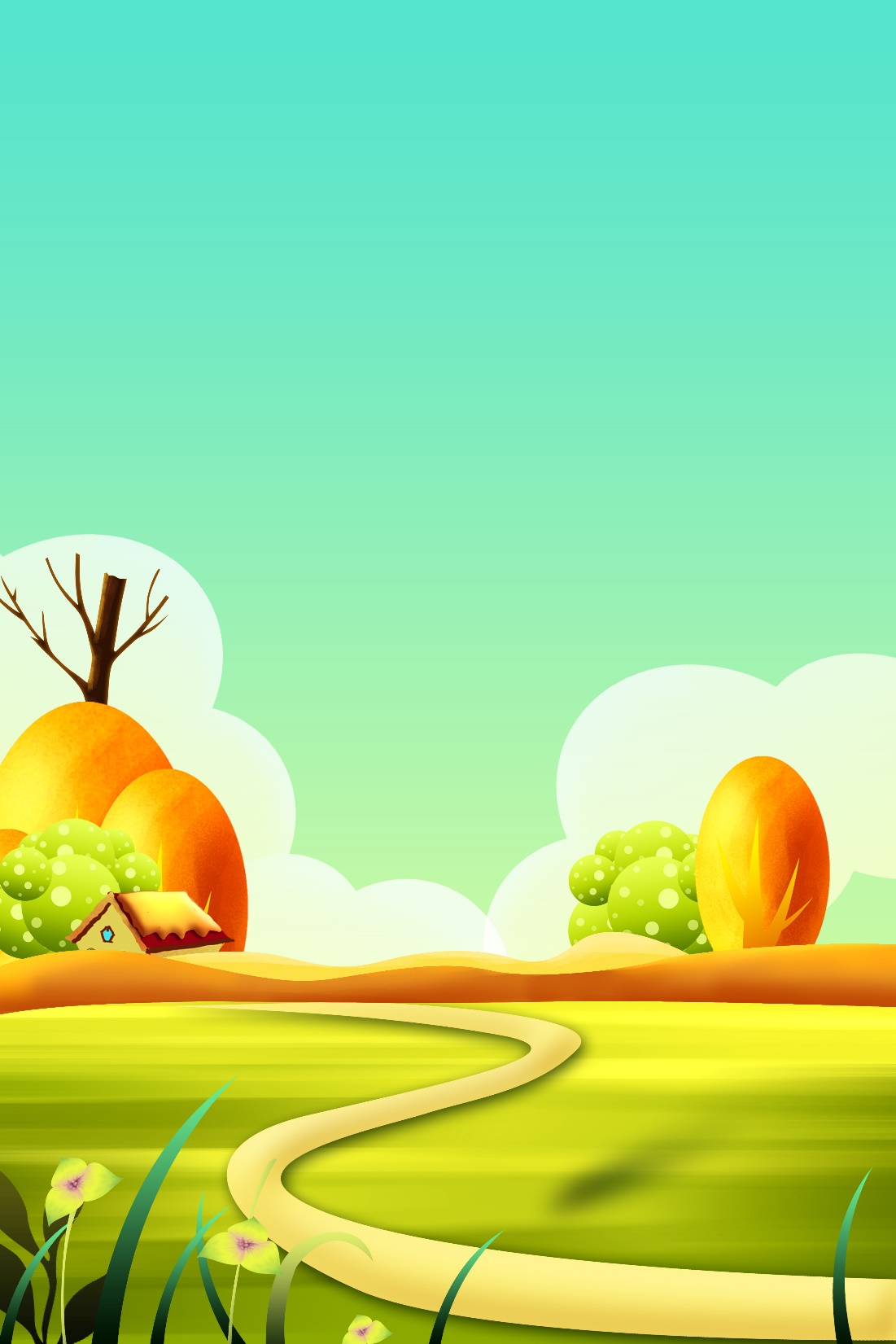 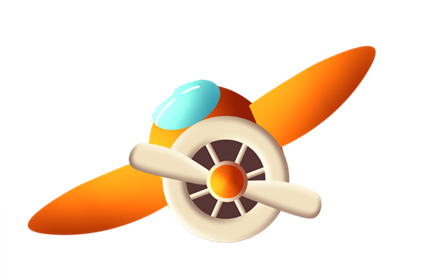 Thứ…. ngày…. tháng…. năm….
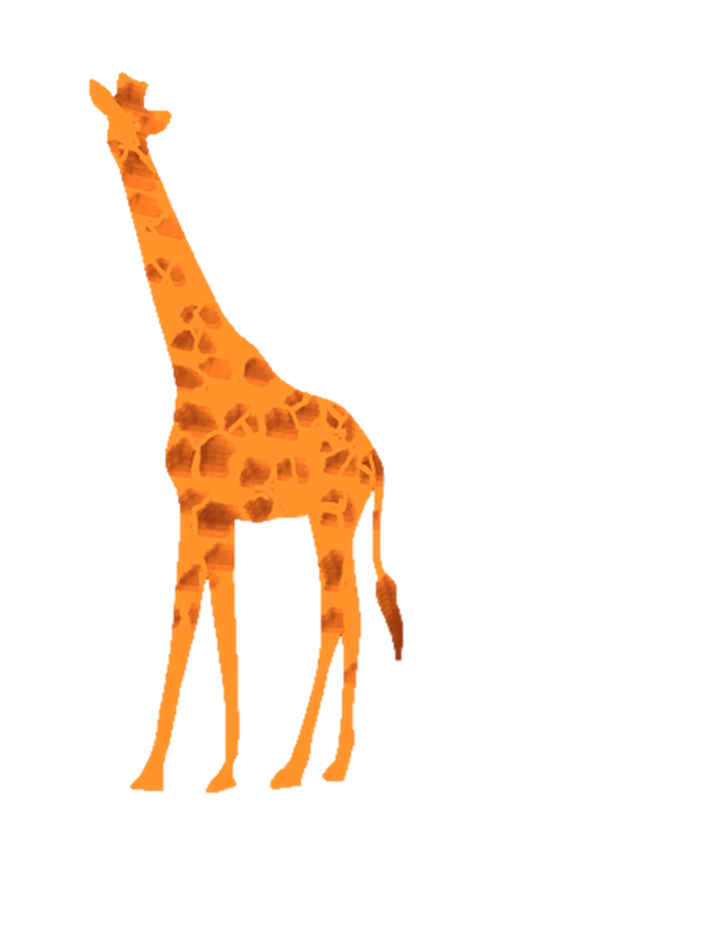 TIẾNG VIỆT
Chủ điểm: Những trải nghiệm thú vị
Bài 5 – Tiết 3
Nghe – viết: Mặt trời nhỏ
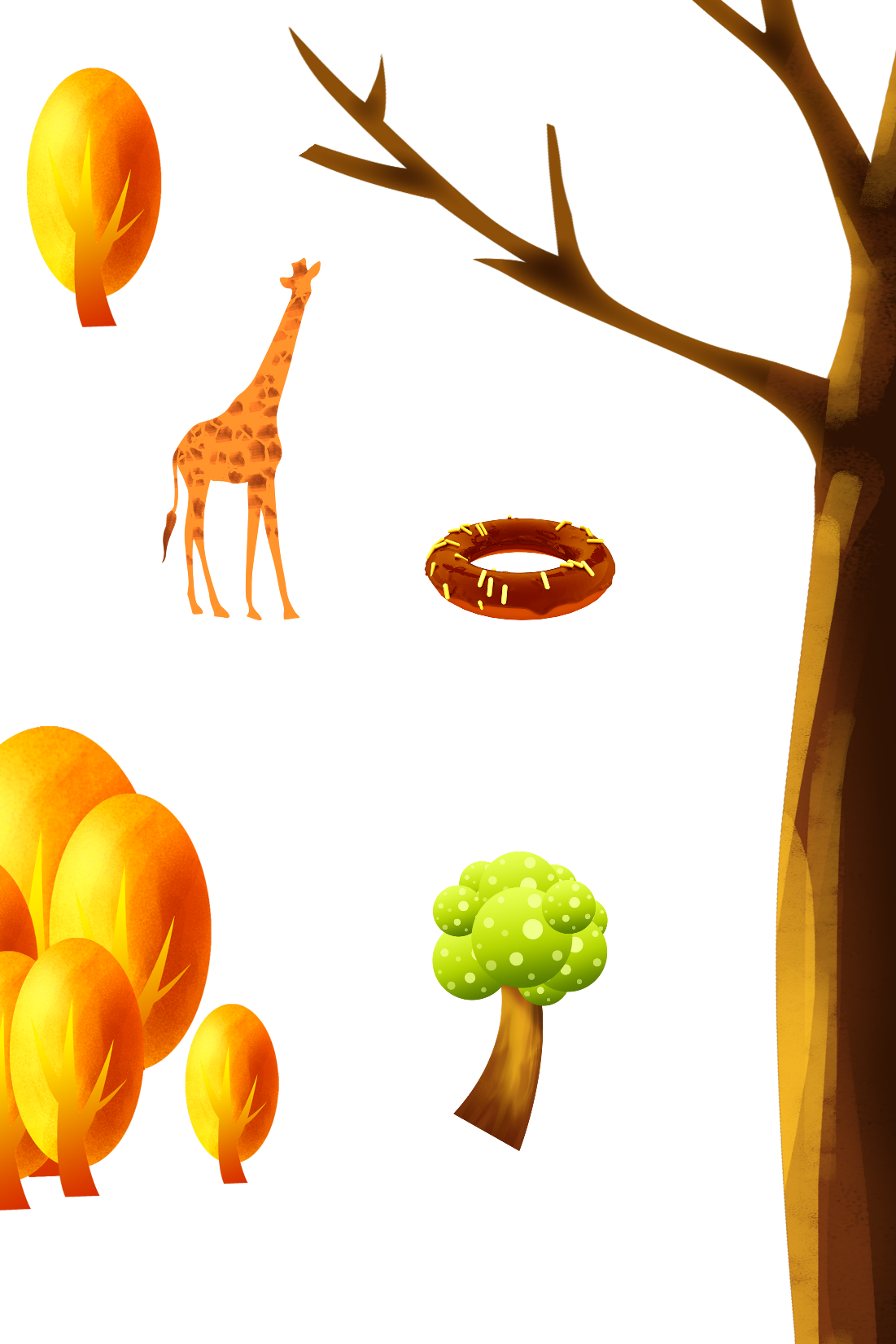 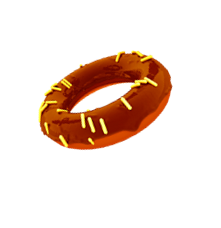 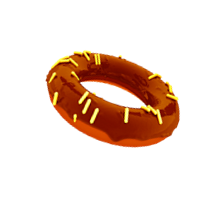 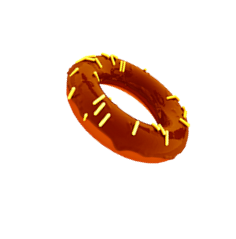 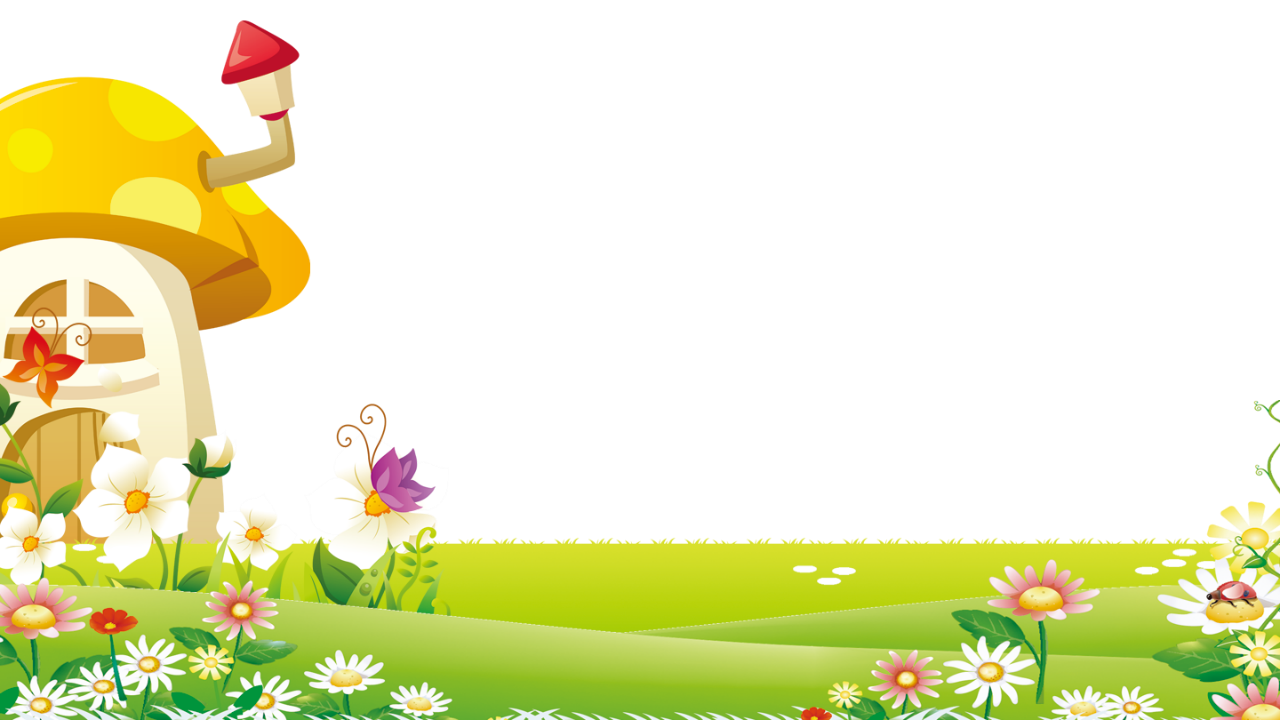 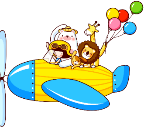 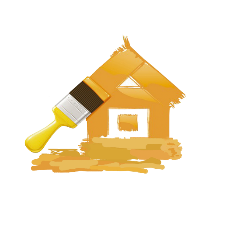 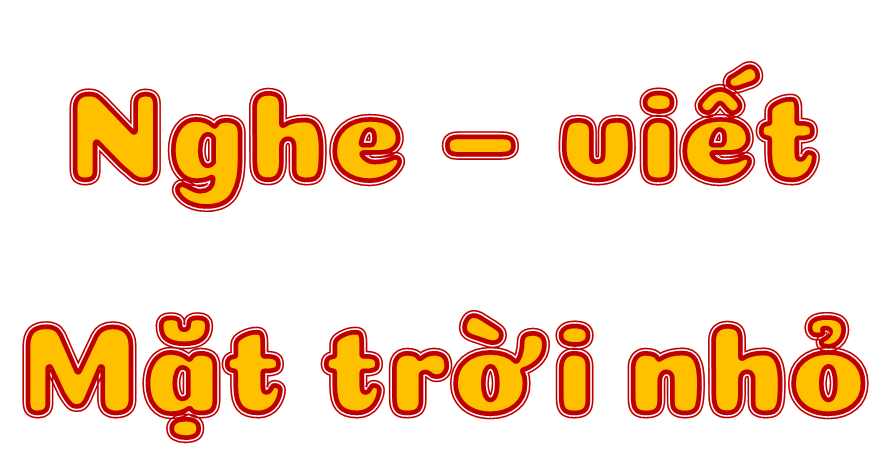 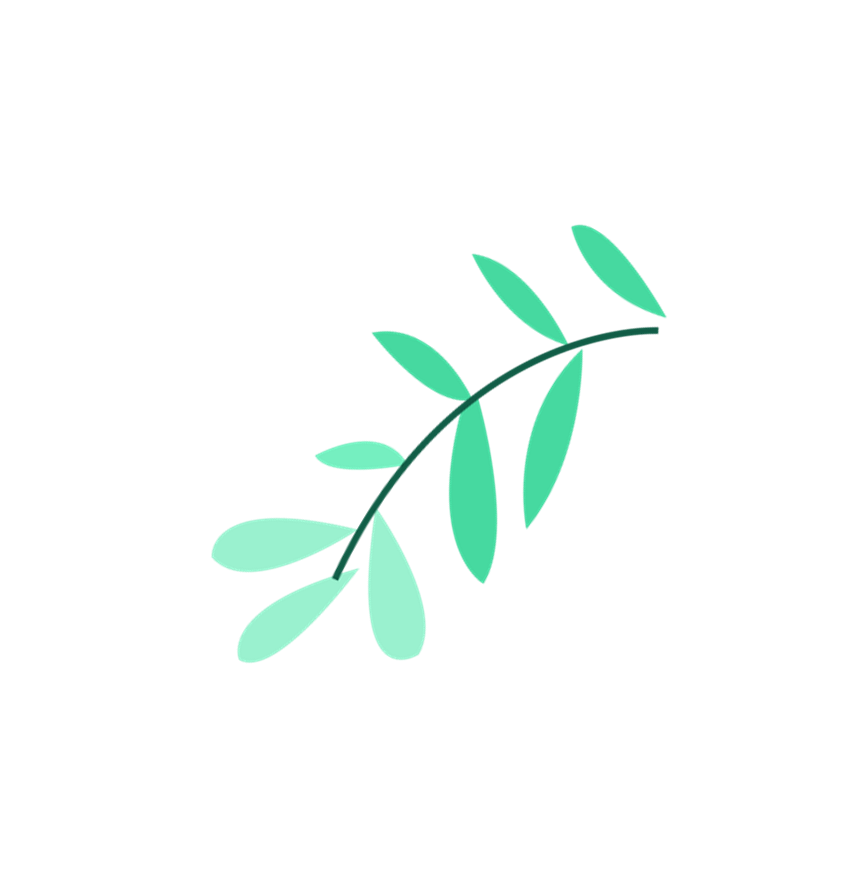 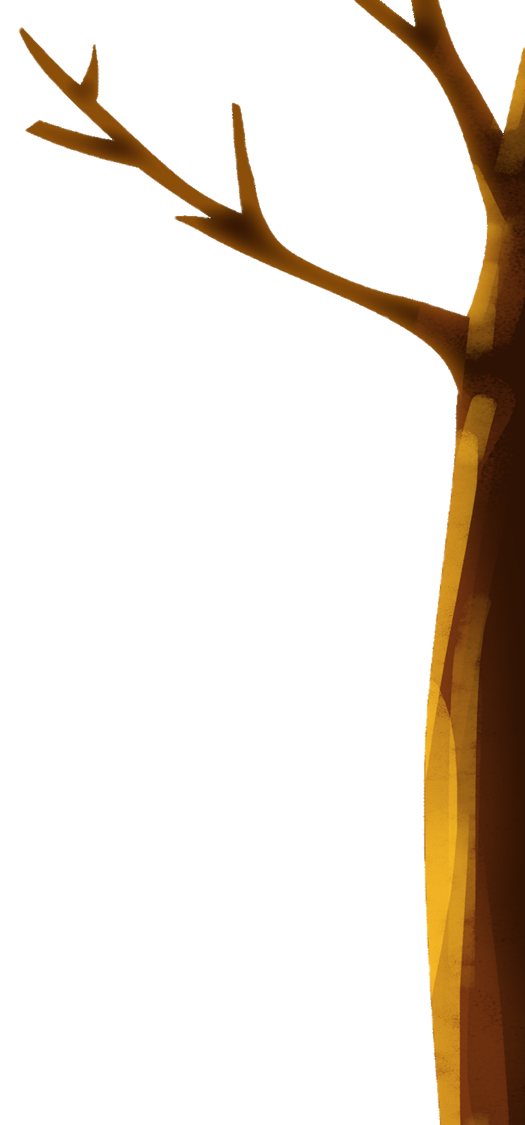 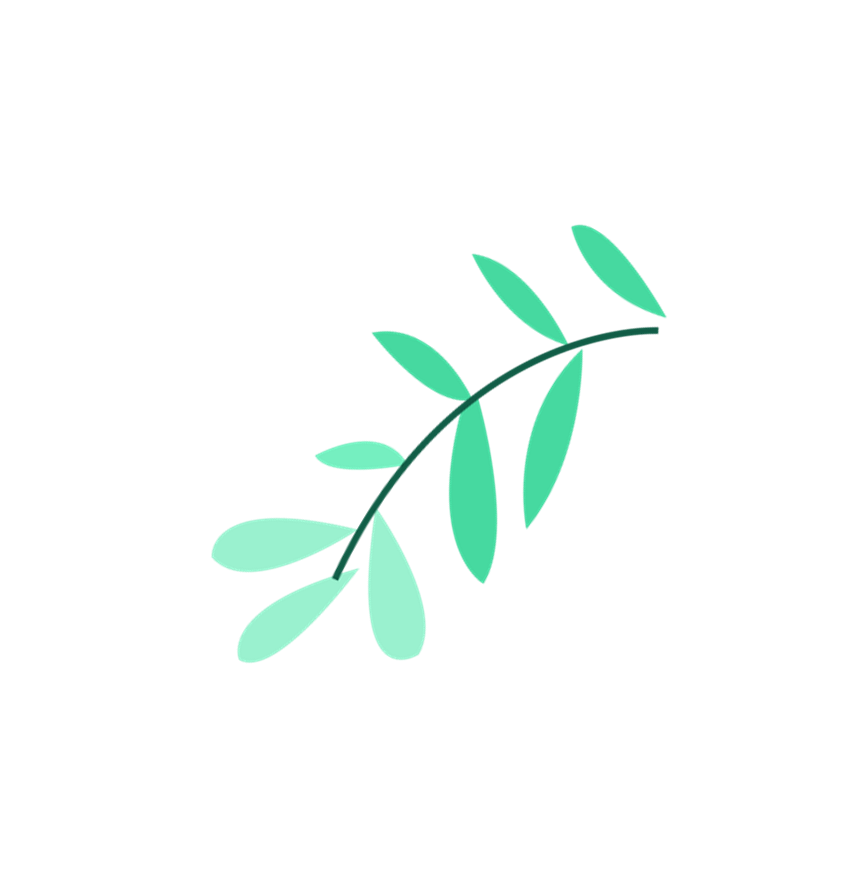 Mặt trời nhỏ
Gọi ong ủ mật
Rủ ve chơi đàn
Tu hú kêu vang
Mùa hè rực rỡ

Mặt trời hớn hở
Đếm bạn cùng chơi
Bối rối phì cười
“Ôi sao nhiều thế!”
Chào mặt trời nhỏ
Thắp lửa trên cây
Má đỏ hây hây
Đung đưa trưa nắng

Quả tròn cùi trắng
Hạt bé màu nâu
Áo đỏ mặt bầu
Rủ nhau gà gật.
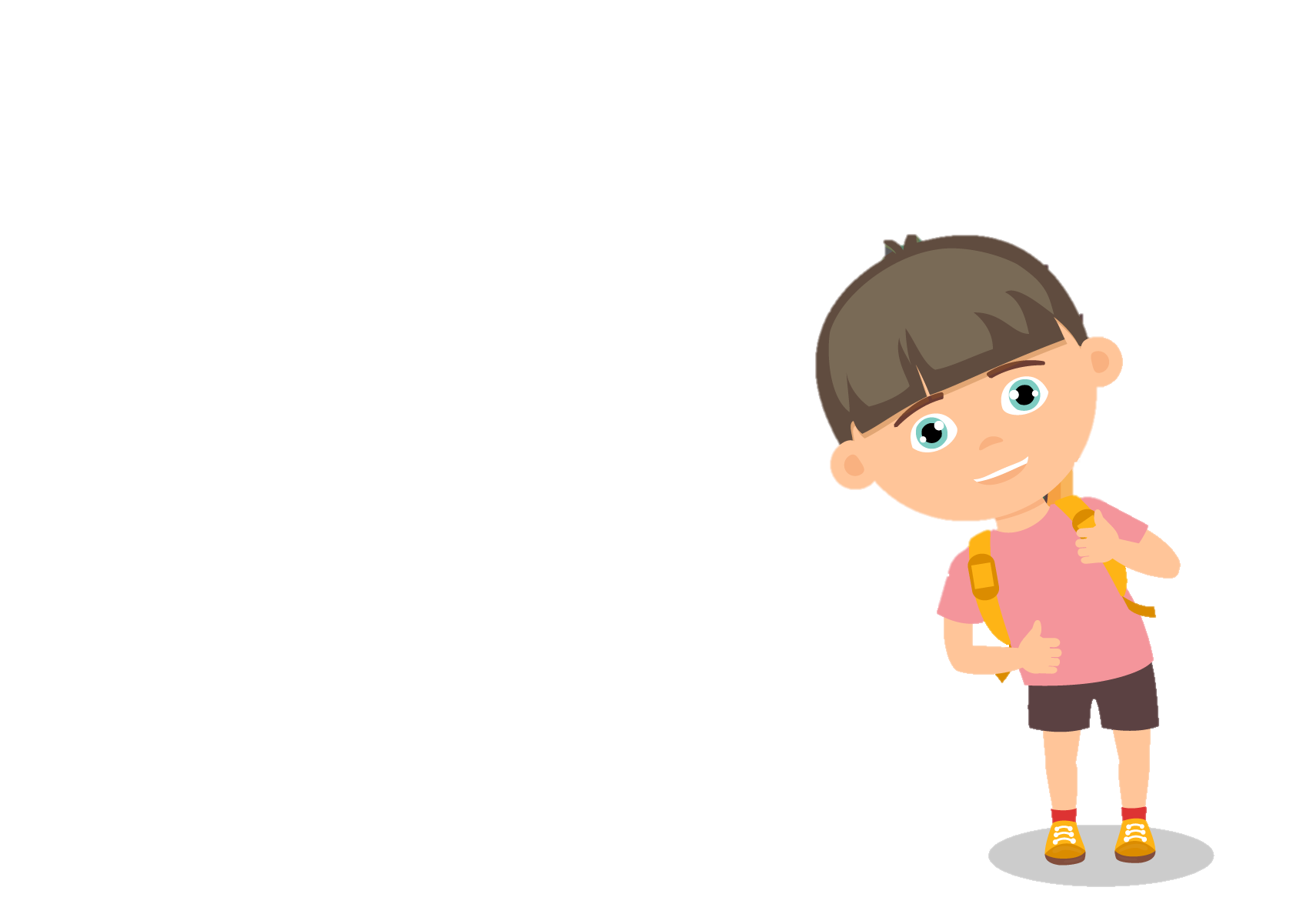 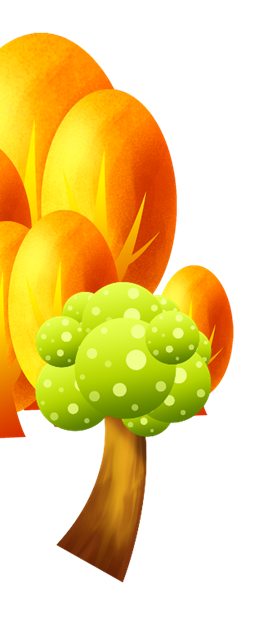 (Mỹ Linh)
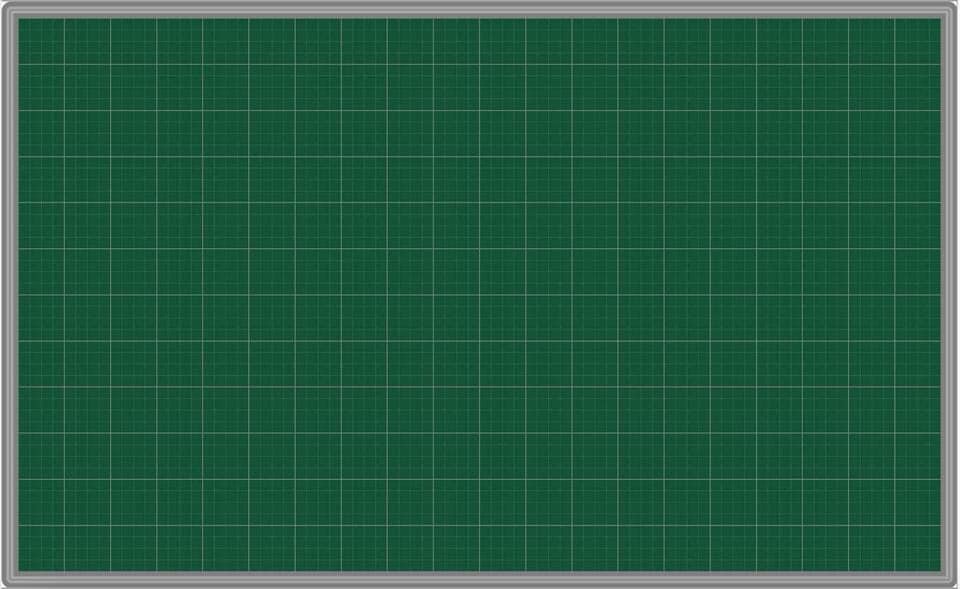 Mặt trời nhỏ
GĊ Ϊg ủ jật
Chào mặt trời nhỏ
Rủ ωψ εΠ đàn
Thắp lửa trên cây
Má đỏ hây hây
Tu hú kłu vang
Mùa Ǘ∆ ǟực ǟỡ.
Đung đưa trưa nắng.
Quả ǇrŜ cùi Ǉrắng
Mặt ǇrƟ hņ hở
Hạt χ≠ jàu wâu
Đếm bạn cùng εΠ
Áo đỏ jặt bầu
BĒ ǟĒ ιì cưƟ
“Ôi sao ηΗϛu Όı!”
Rủ ηau gà gật.
(Mỹ Linh)
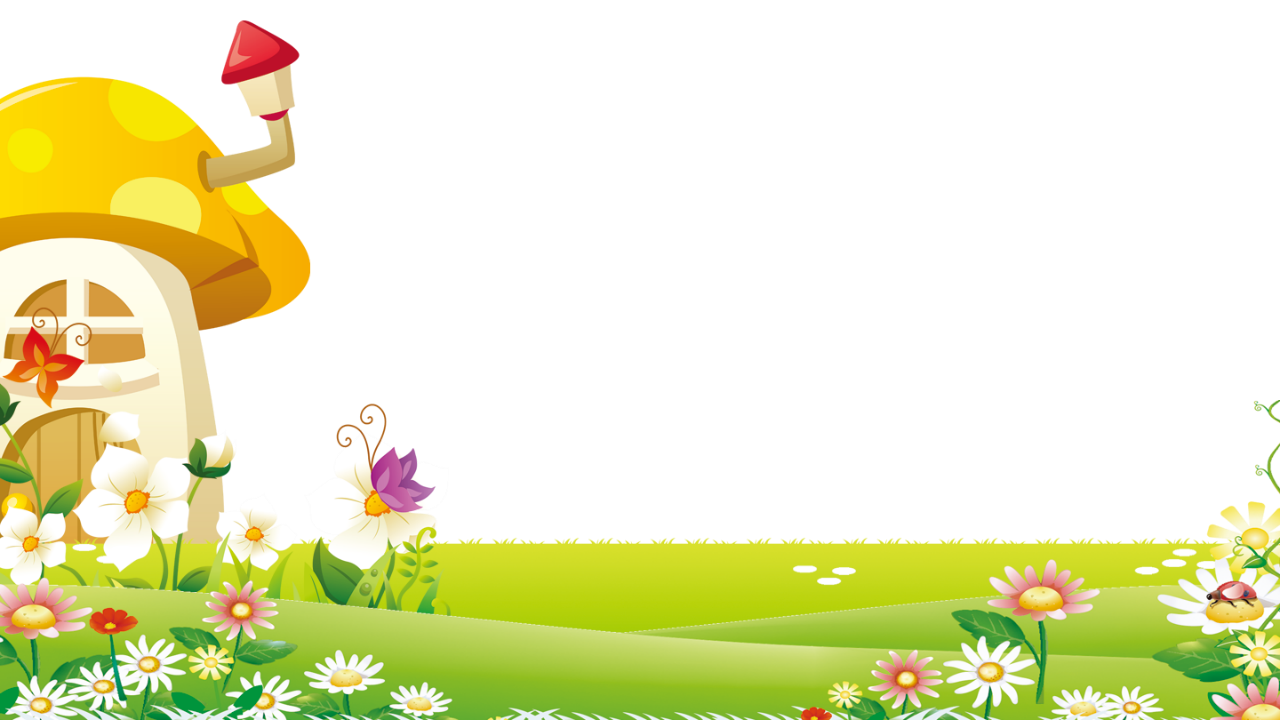 LUYỆN ĐỌC TỪ KHÓ
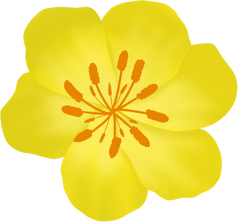 gà gật
gà gật
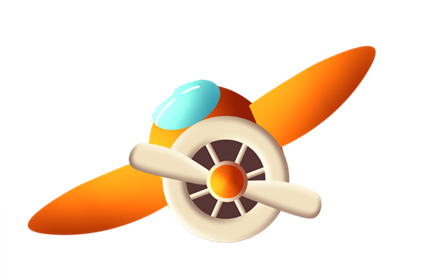 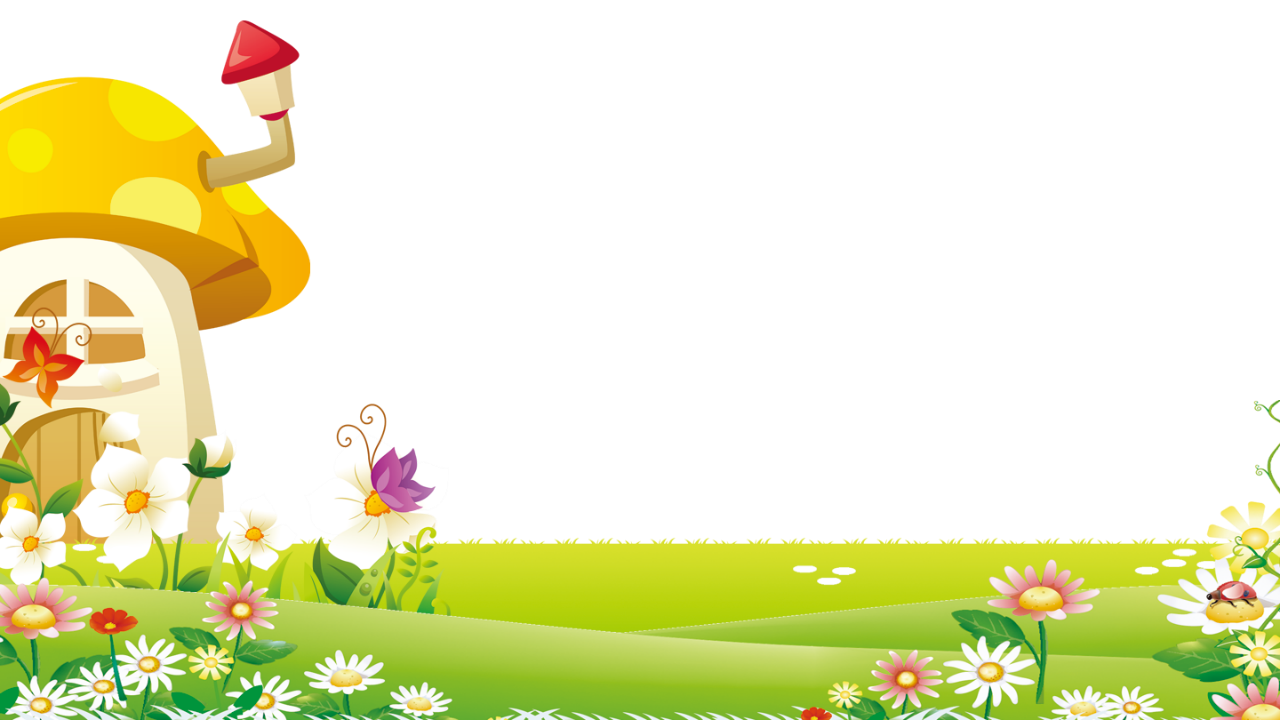 LUYỆN ĐỌC TỪ KHÓ
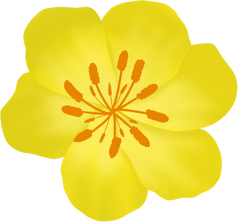 rực rỡ
gà gật
rực rỡ
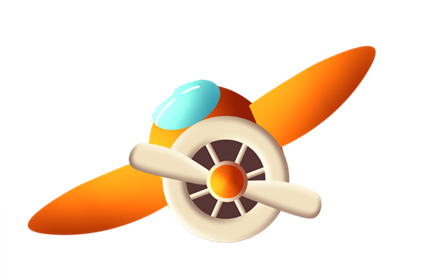 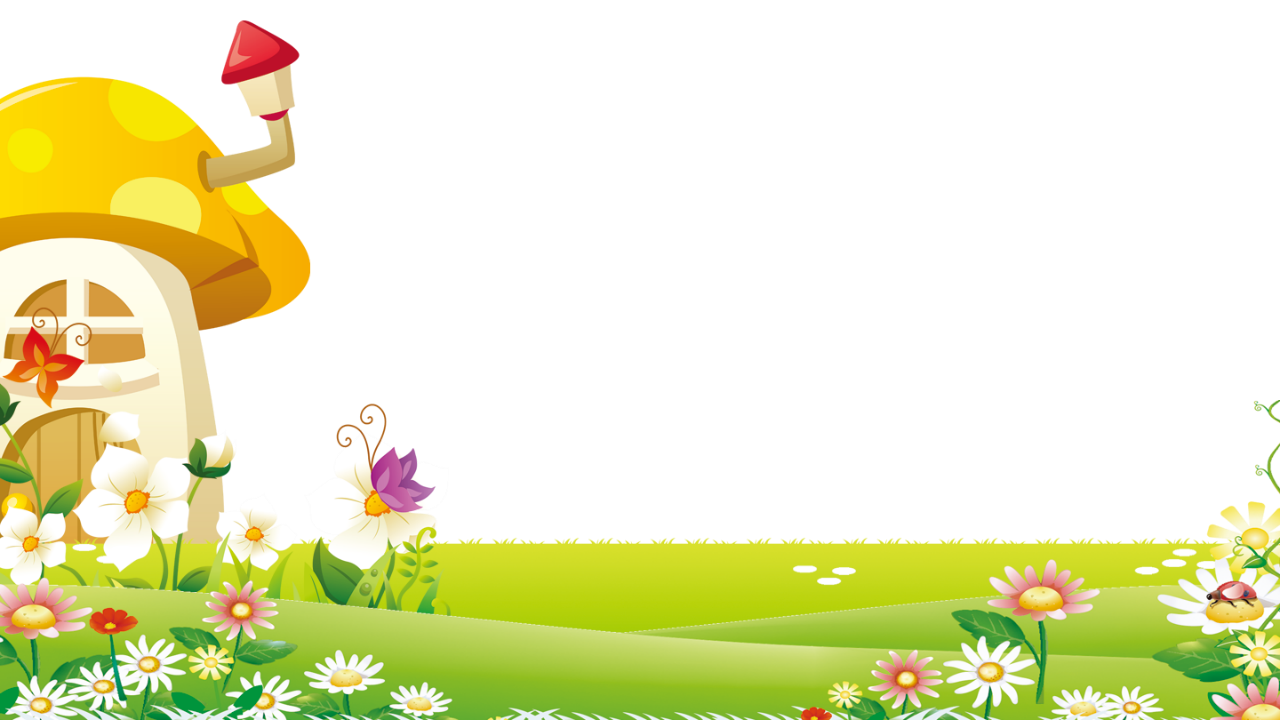 LUYỆN ĐỌC TỪ KHÓ
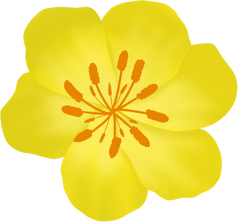 bối rối
bối rối
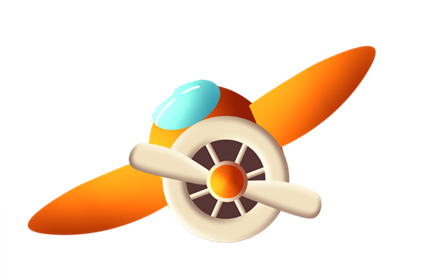 rực rỡ
gà gật
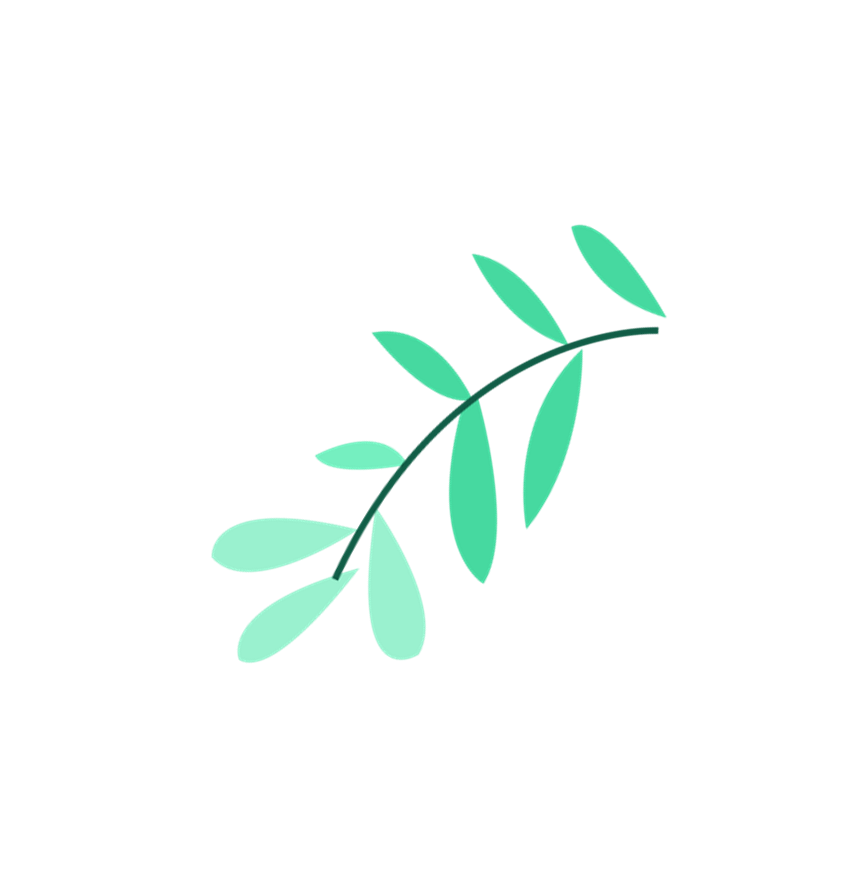 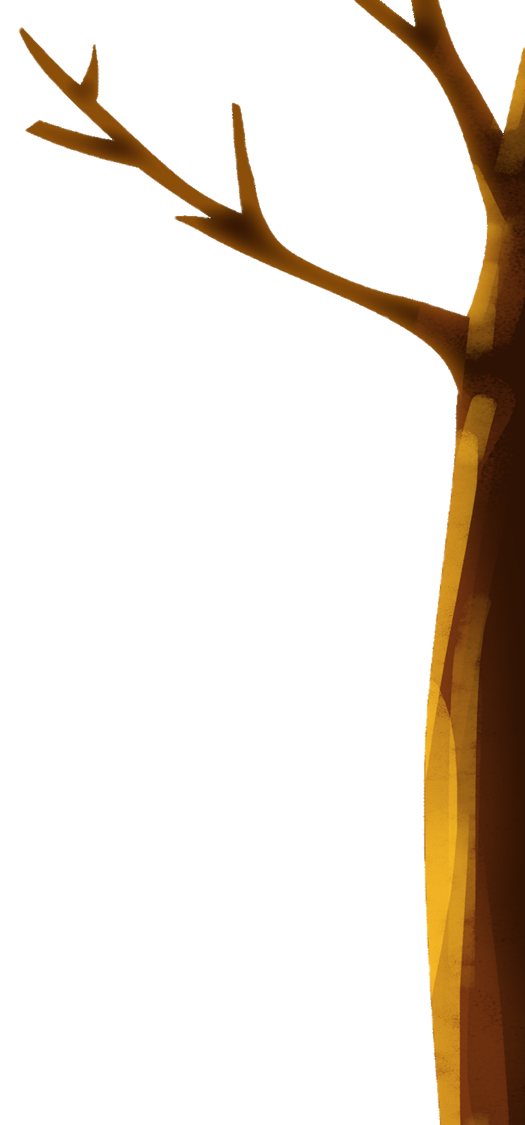 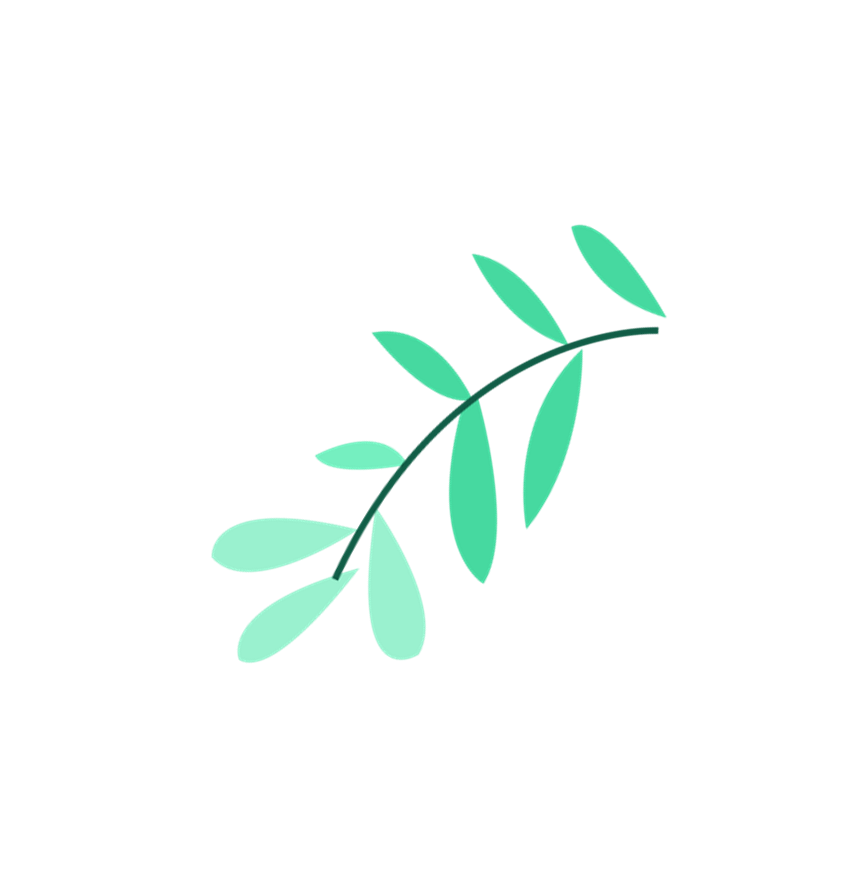 Lưu ý khi trình bày
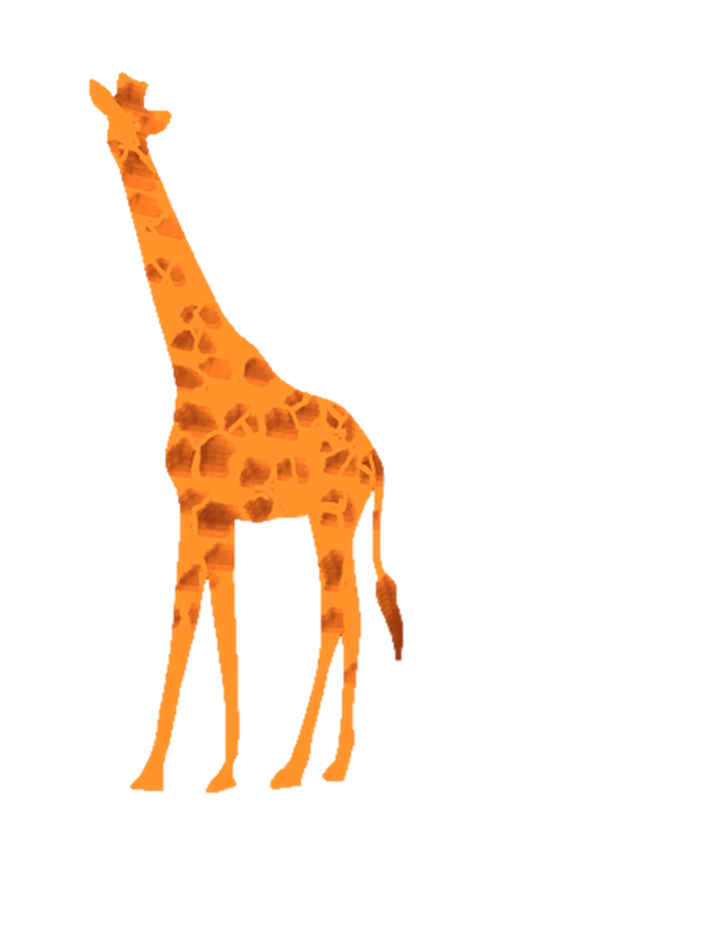 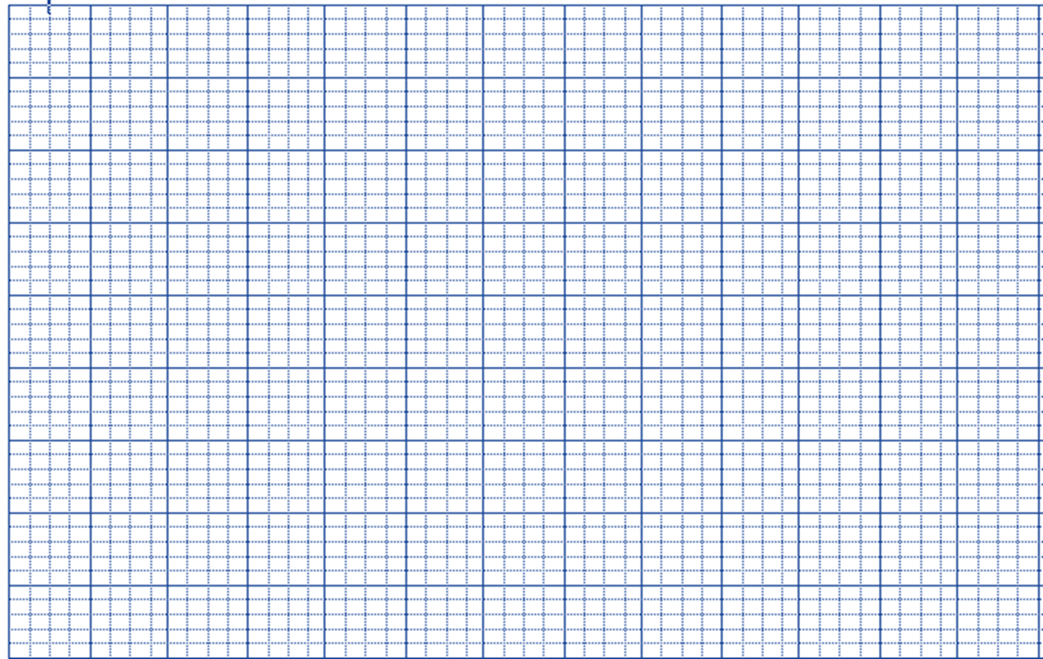 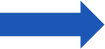 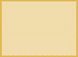 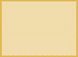 Chào mặt trời nhỏ
Lùi vào 2 ô ly
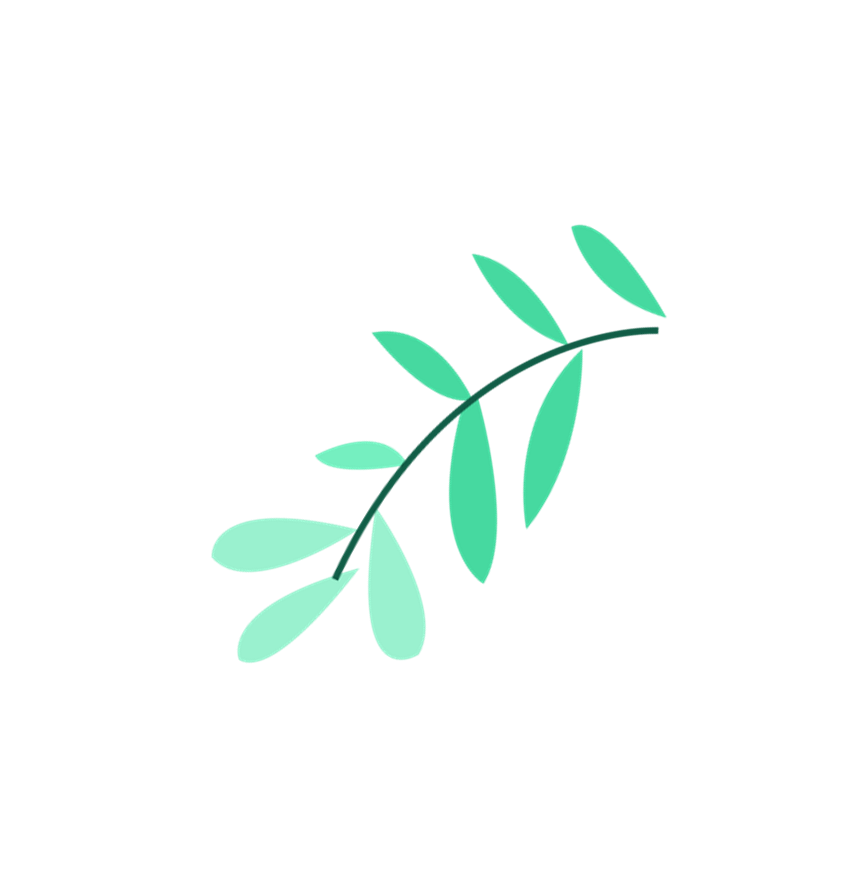 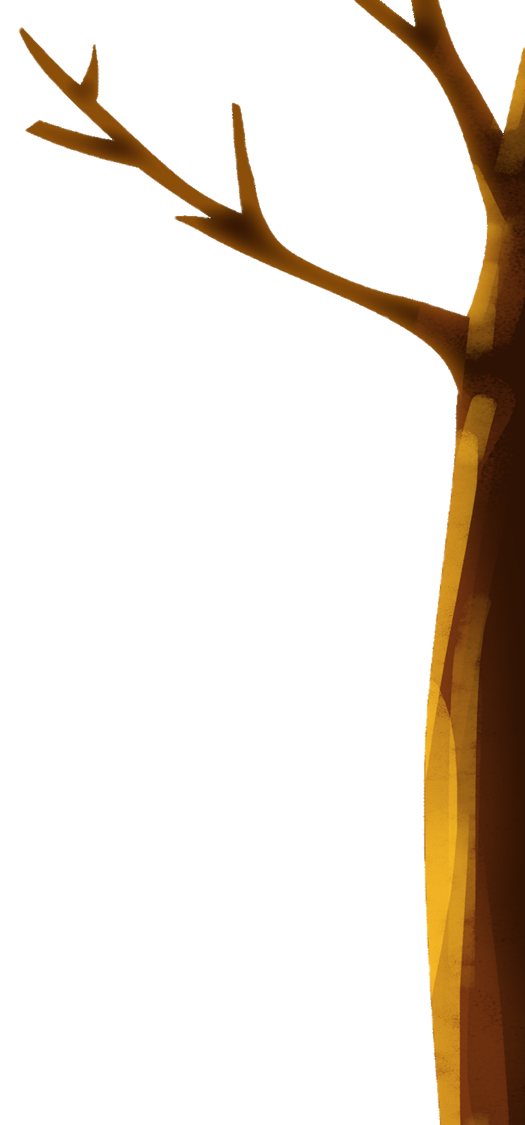 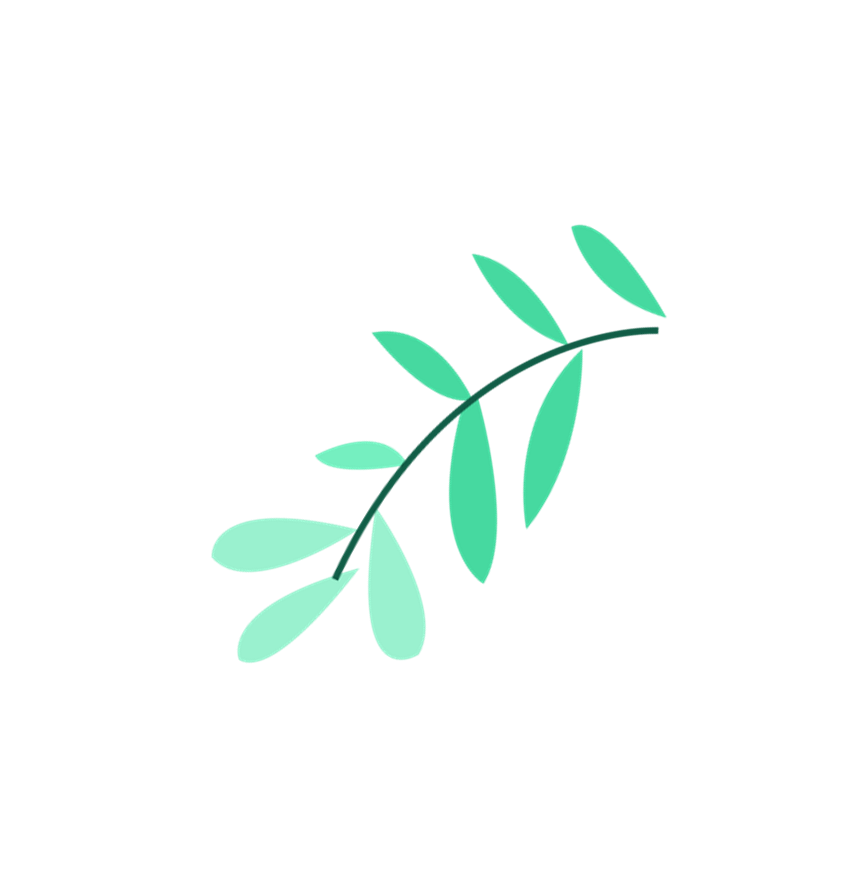 Lưu ý tư thế ngồi viết
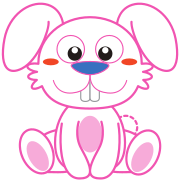 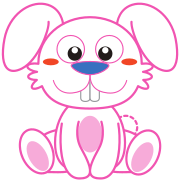 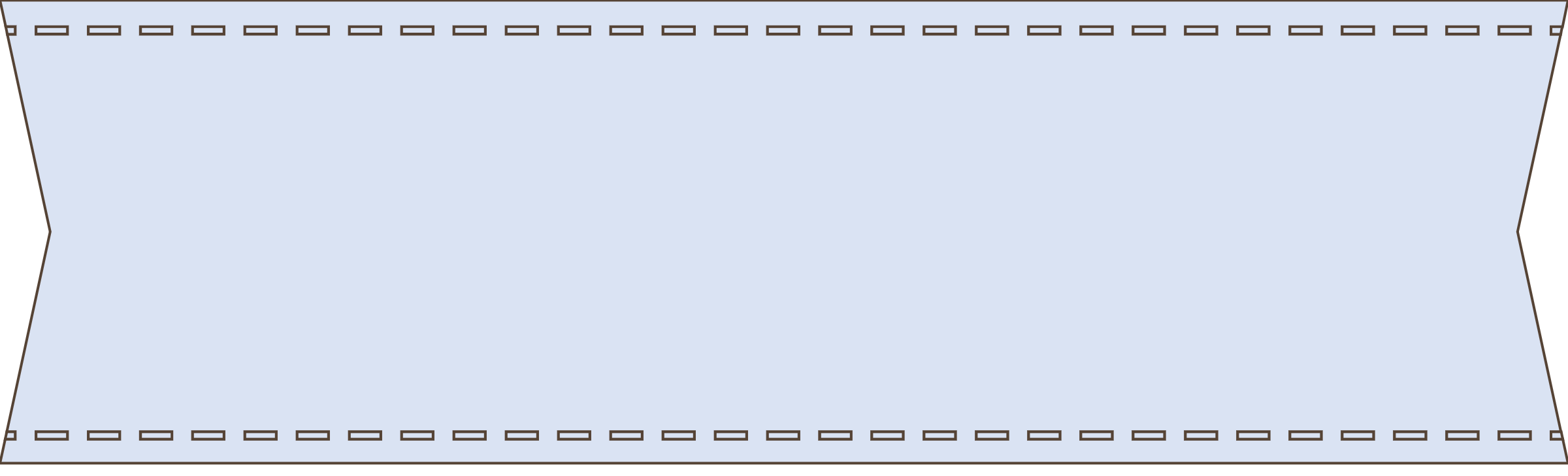 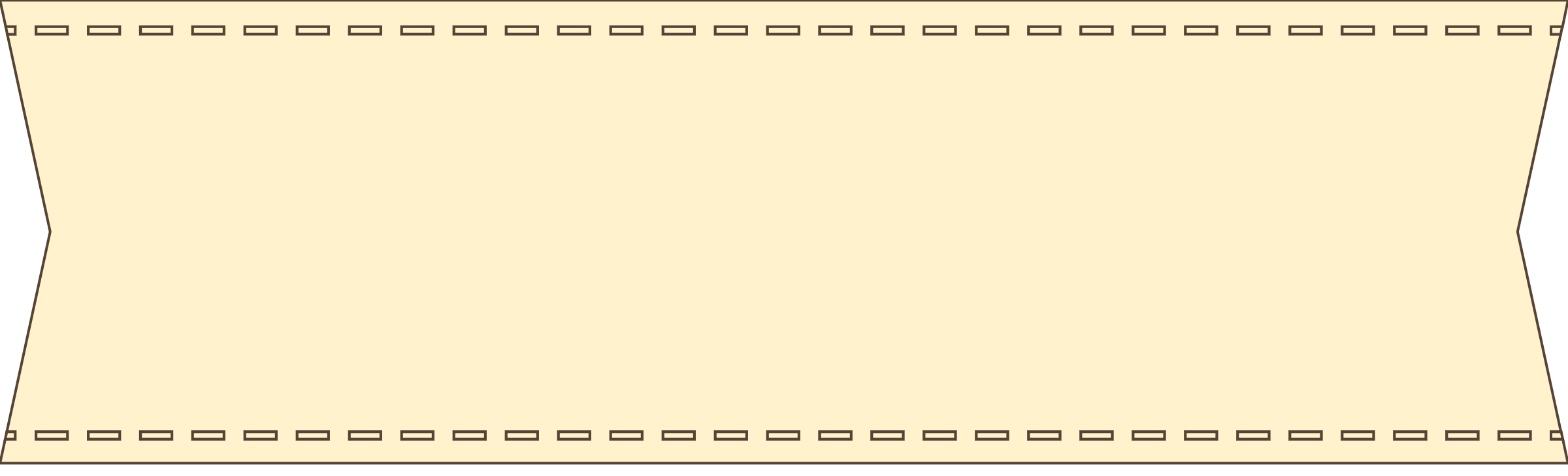 Thẳng lưng, chân đặt đúng vị trí
Khoảng cách từ mắt đến vở 25 – 30cm
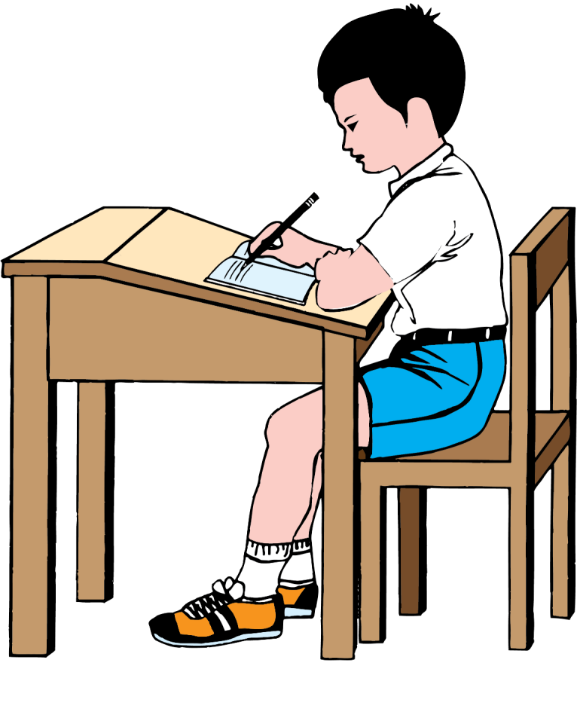 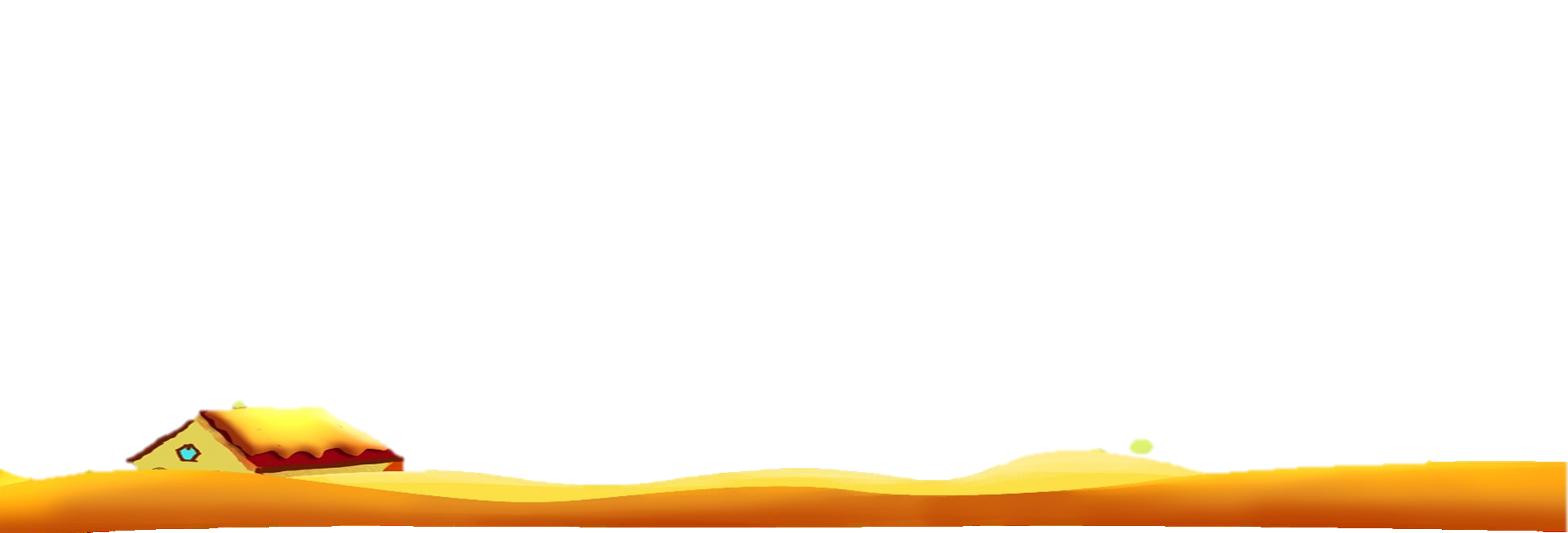 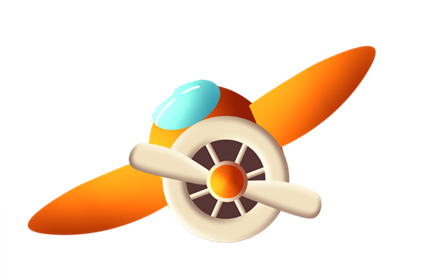 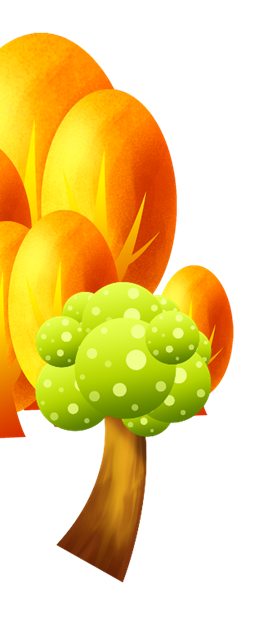 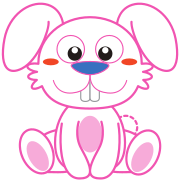 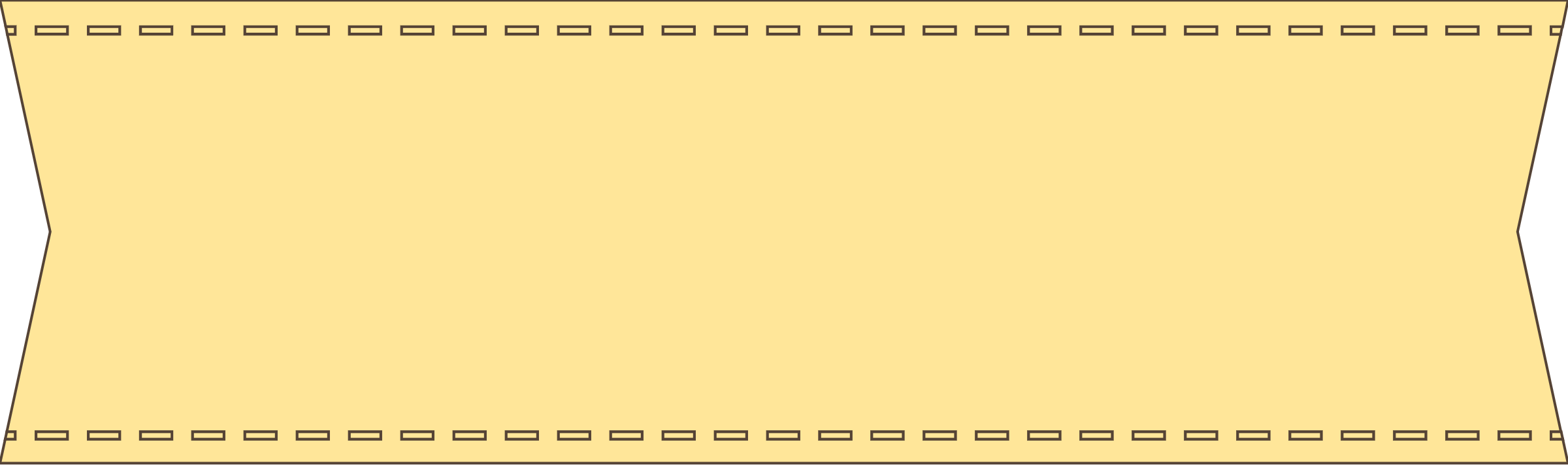 1 tay cầm viết, 1 tay giữ trang vở
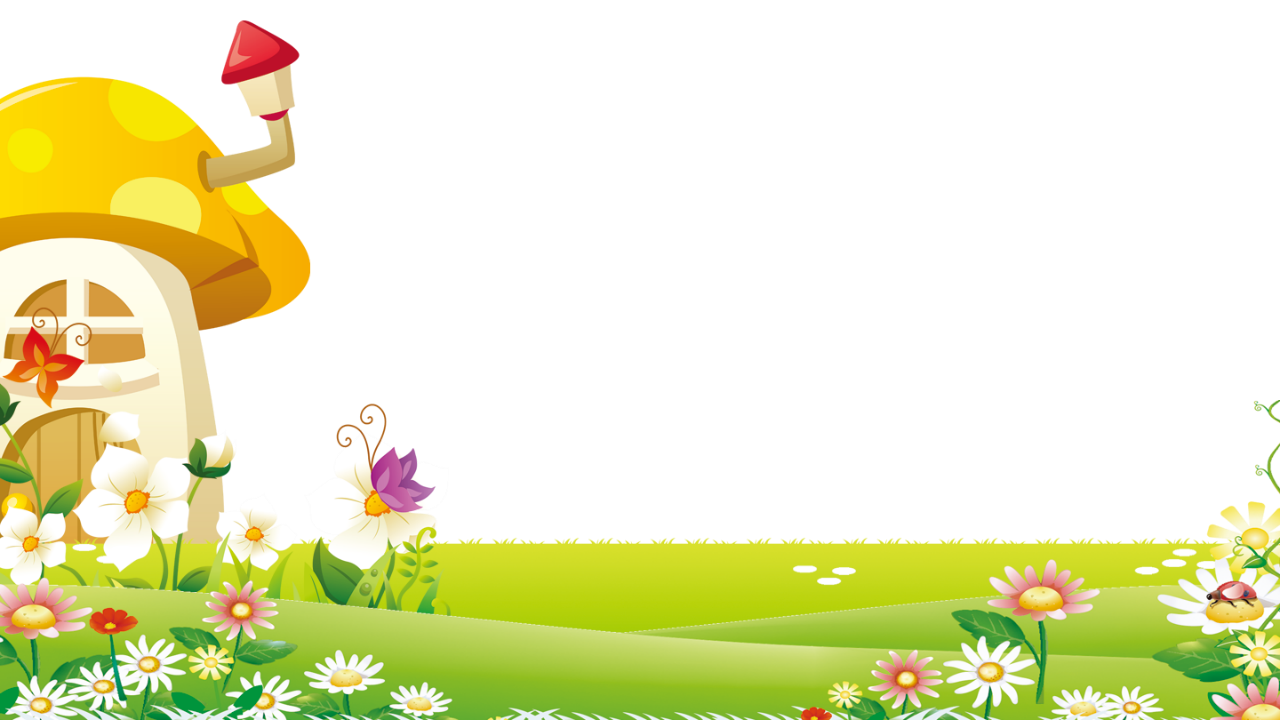 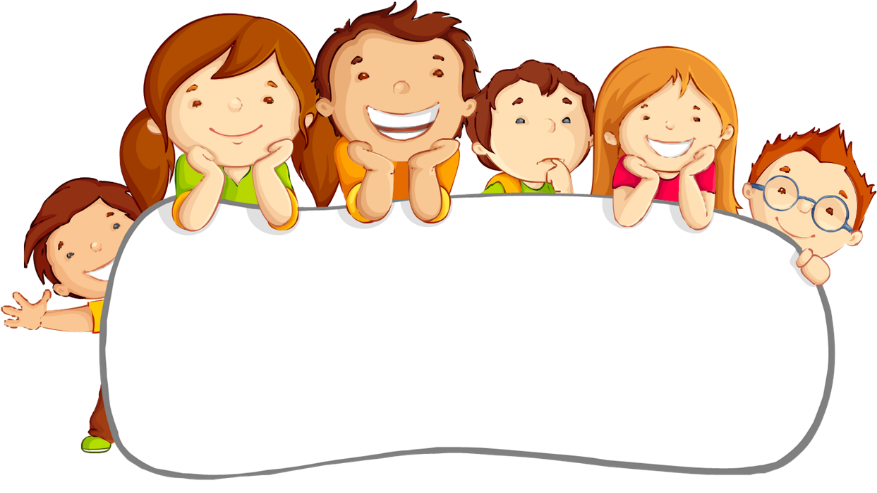 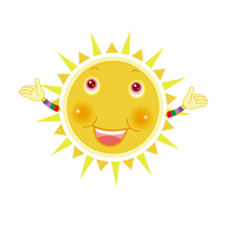 Tiêu chí đánh giá
1. Sai không quá 5 lỗi
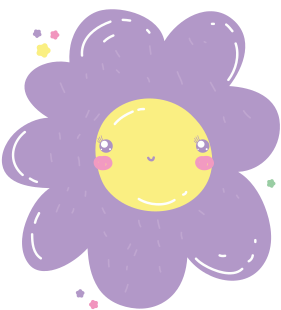 2. Chữ viết rõ ràng, sạch đẹp
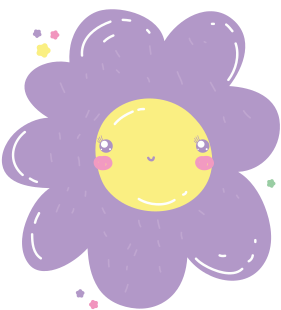 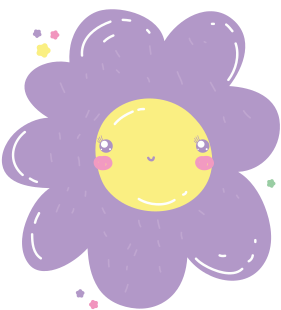 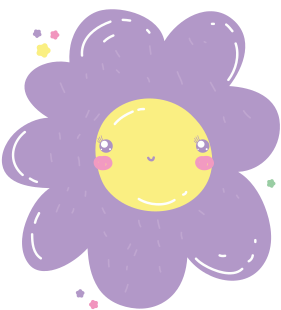 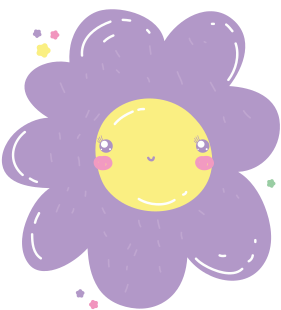 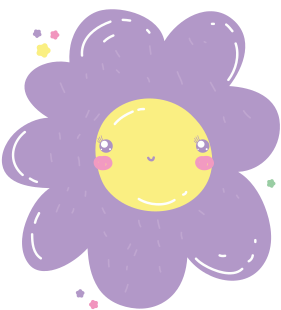 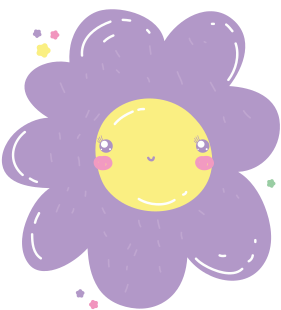 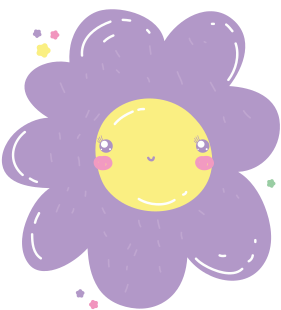 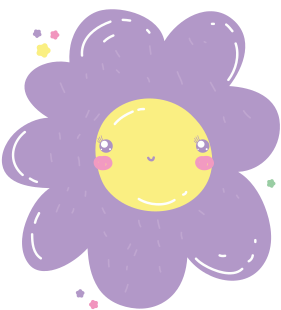 3. Trình bày đúng hình thức
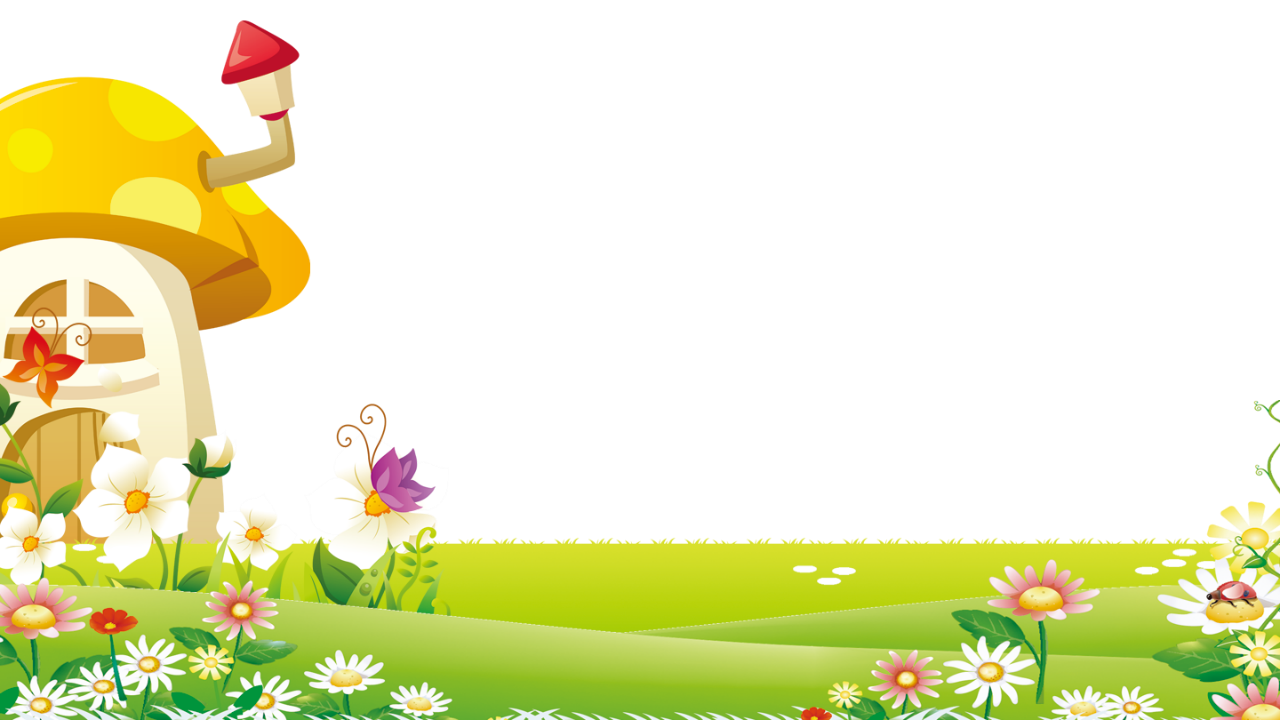 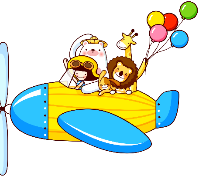 Nghe – viết: Mặt trời nhỏ
Em hãy tự đánh giá phần viết của mình và của bạn
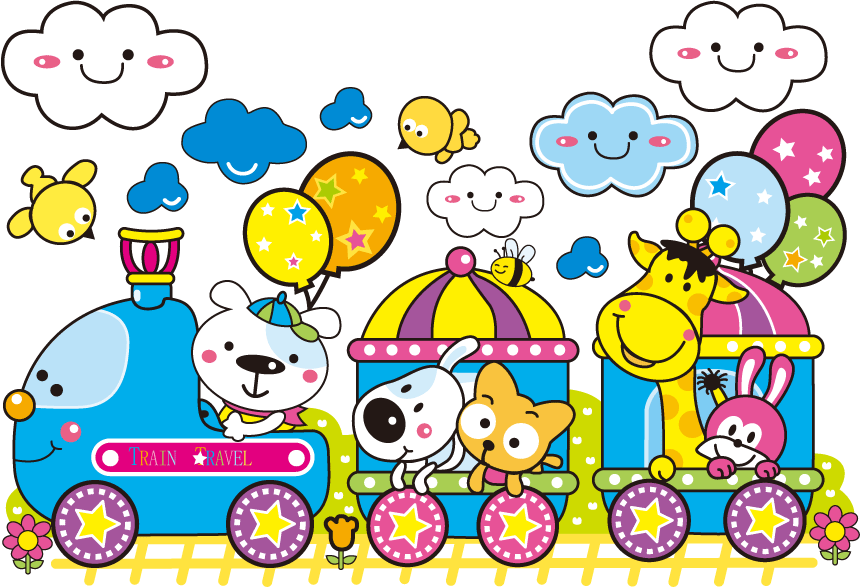 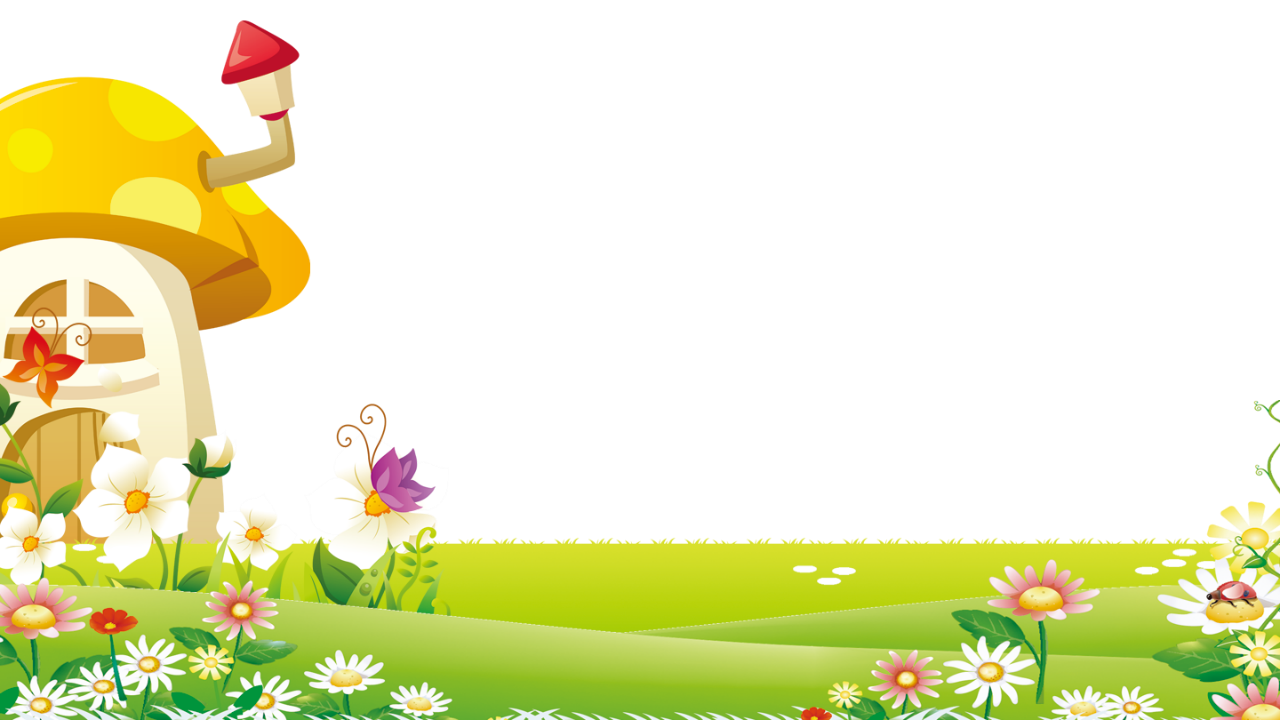 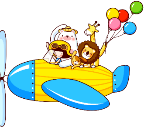 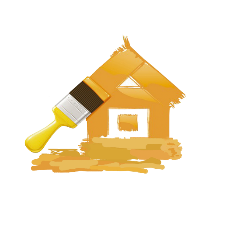 Chọn ng hay ngh
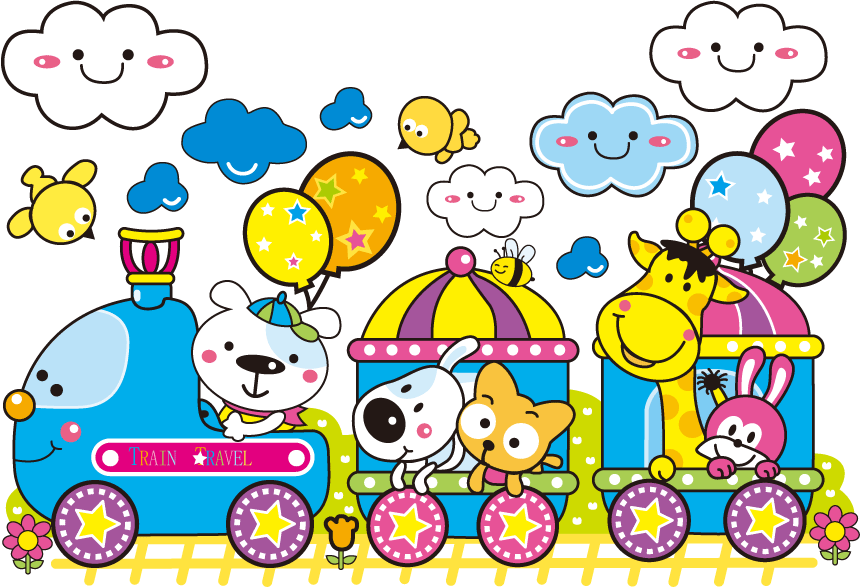 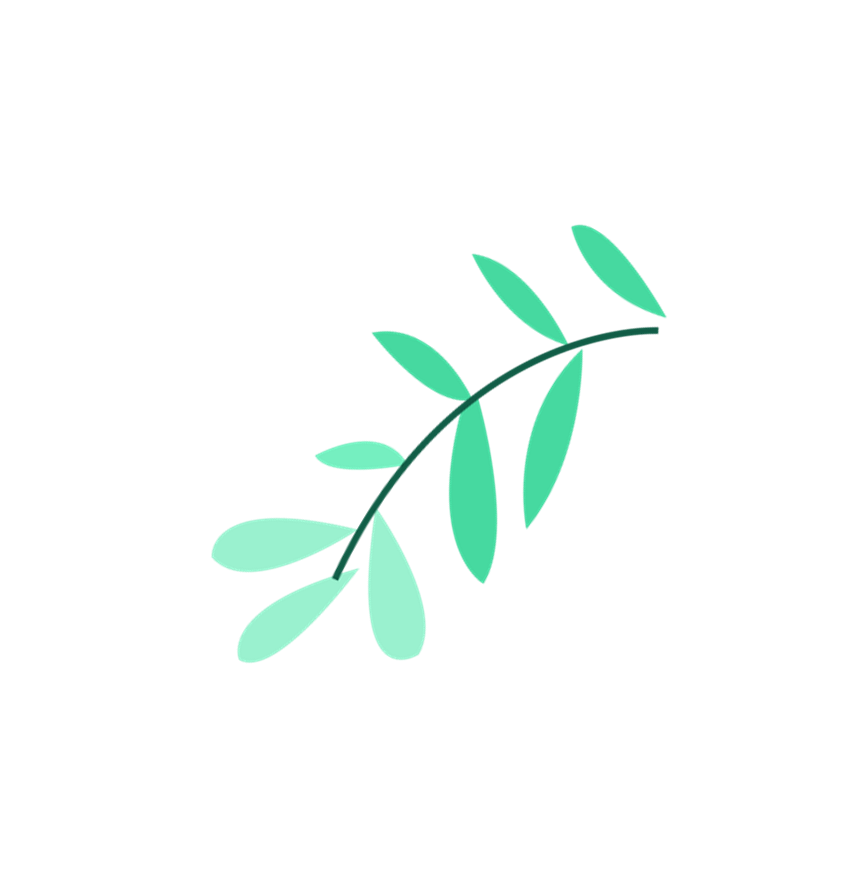 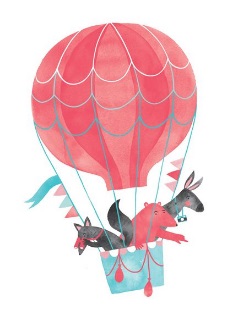 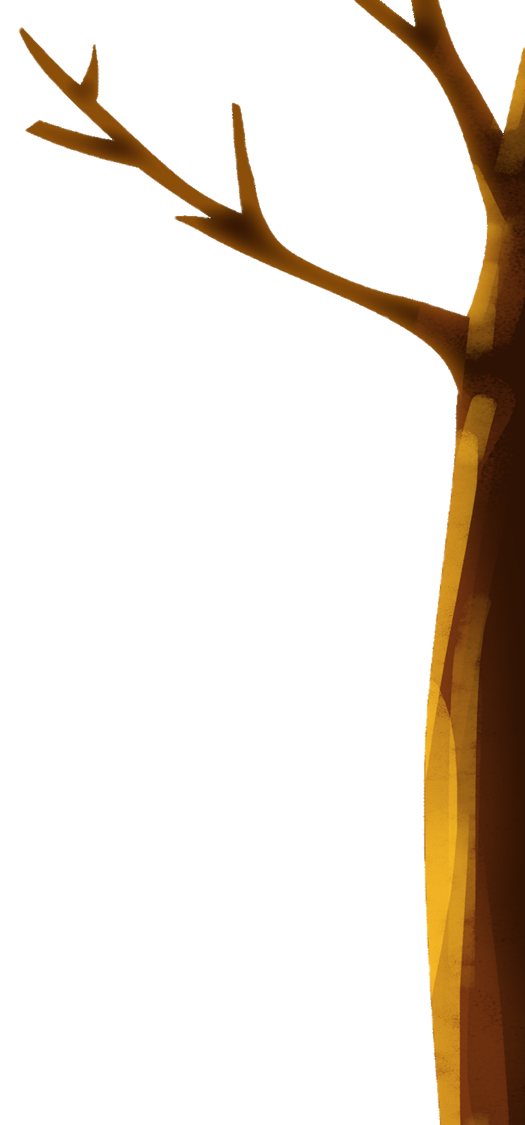 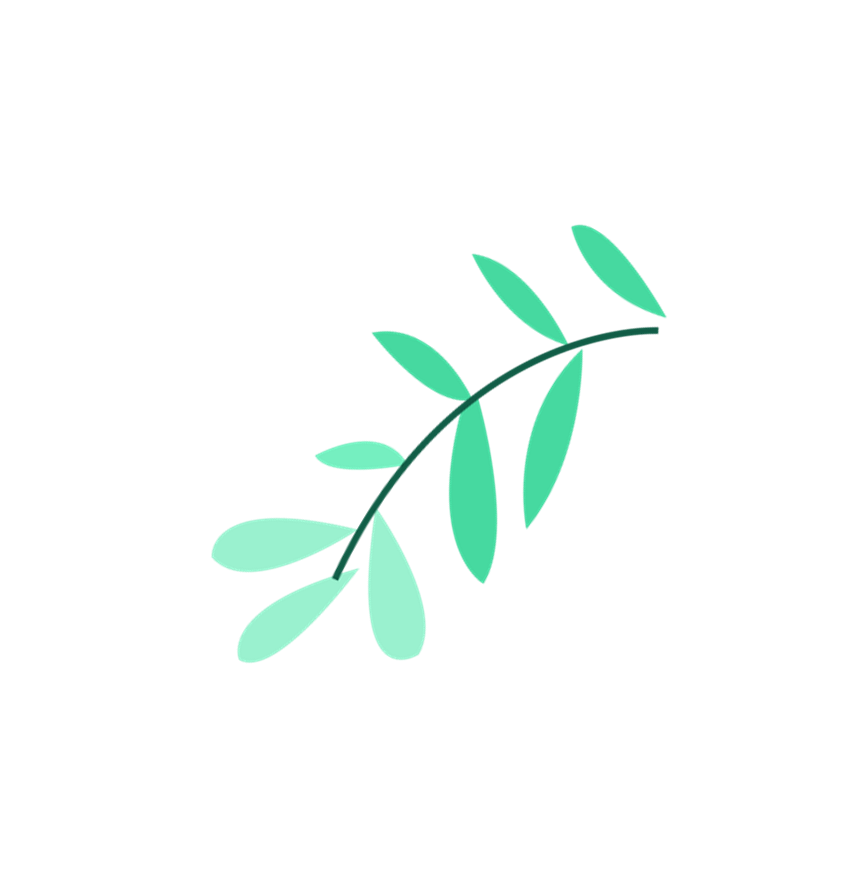 Luyện tập chính tả
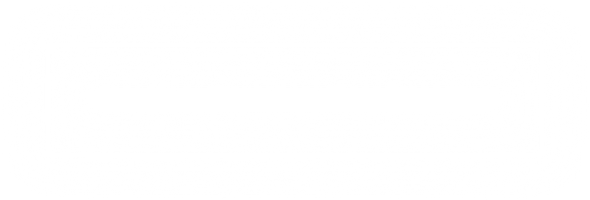 Chọn ng hay ngh thay cho bông hoa
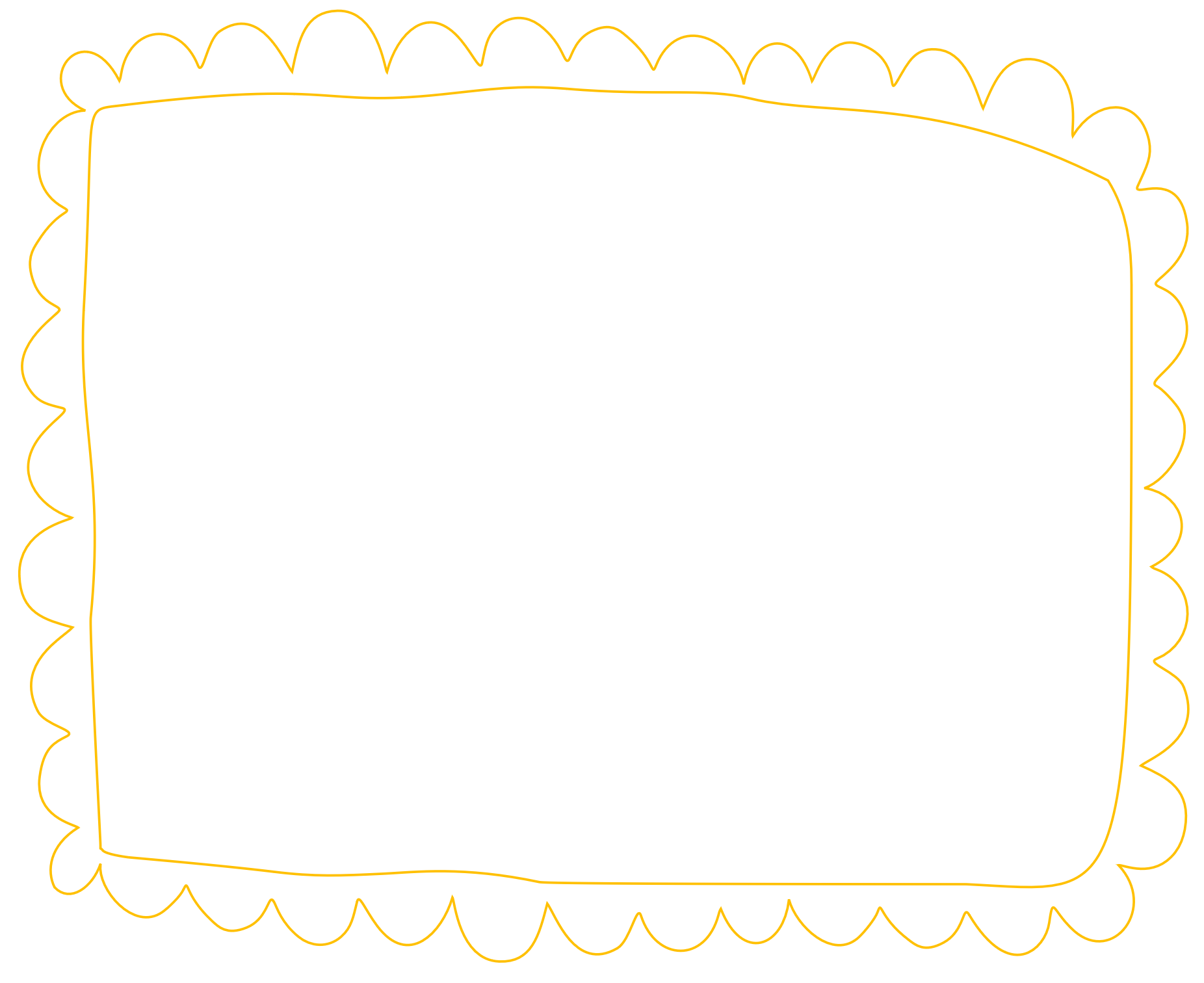 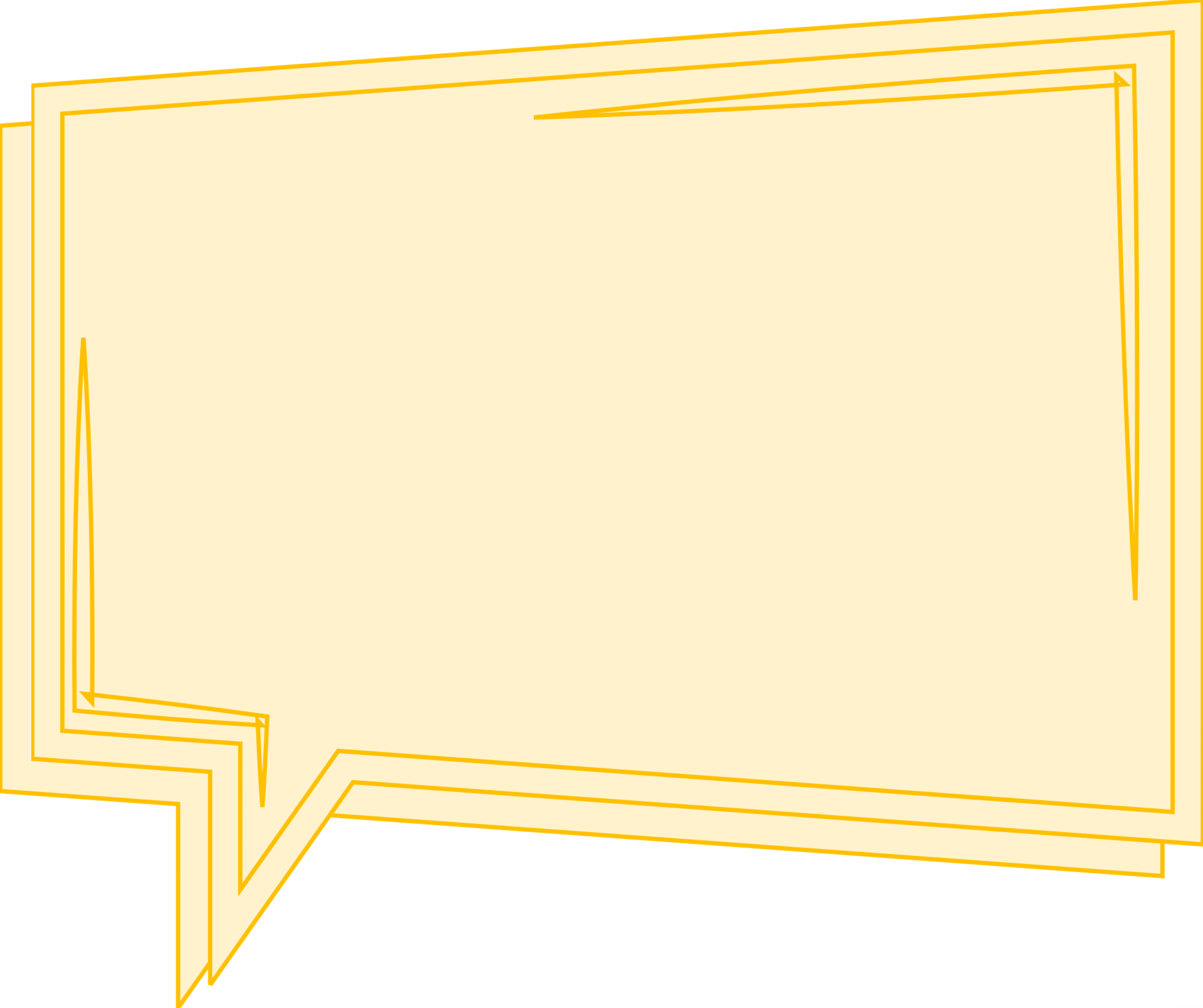 Chọn chữ ng hoặc chữ ngh thích hợp với mỗi ô hoa
ngh
Vui sao đàn       é con
Miệng chúng cười mủm mỉm
Mắt chúng     ơ      ác tròn
Nhìn tay     ười giơ đếm.
(Theo Huy Cận)
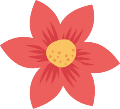 ng
ng
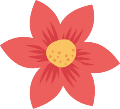 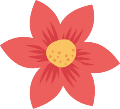 ng
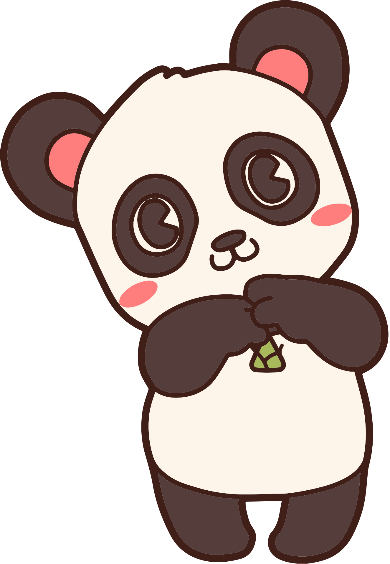 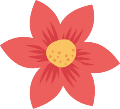 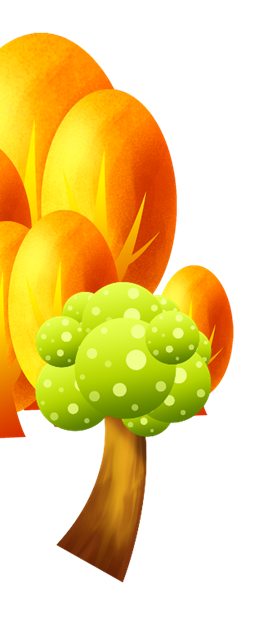 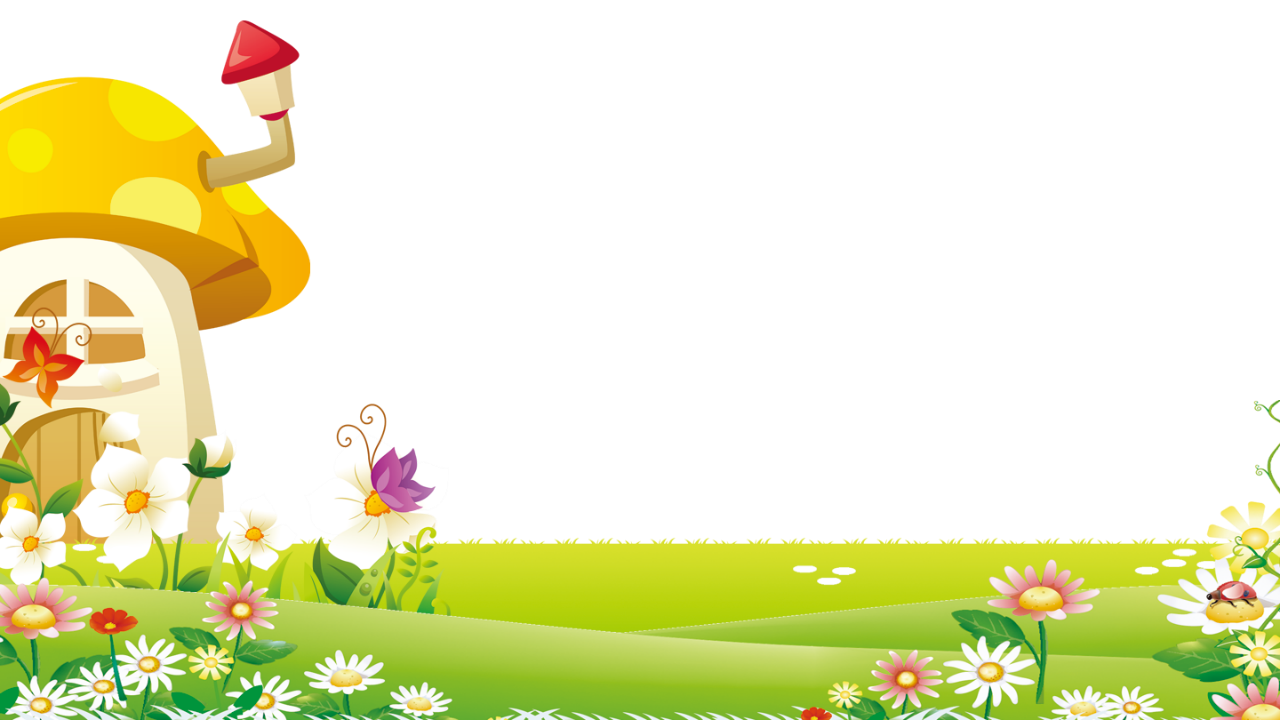 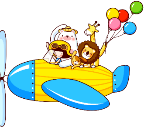 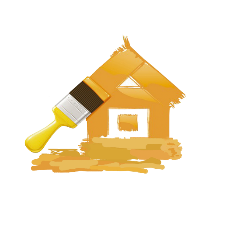 3. Tìm và viết từ ngữ có tiếng bắt đầu bằng ng hoặc ngh
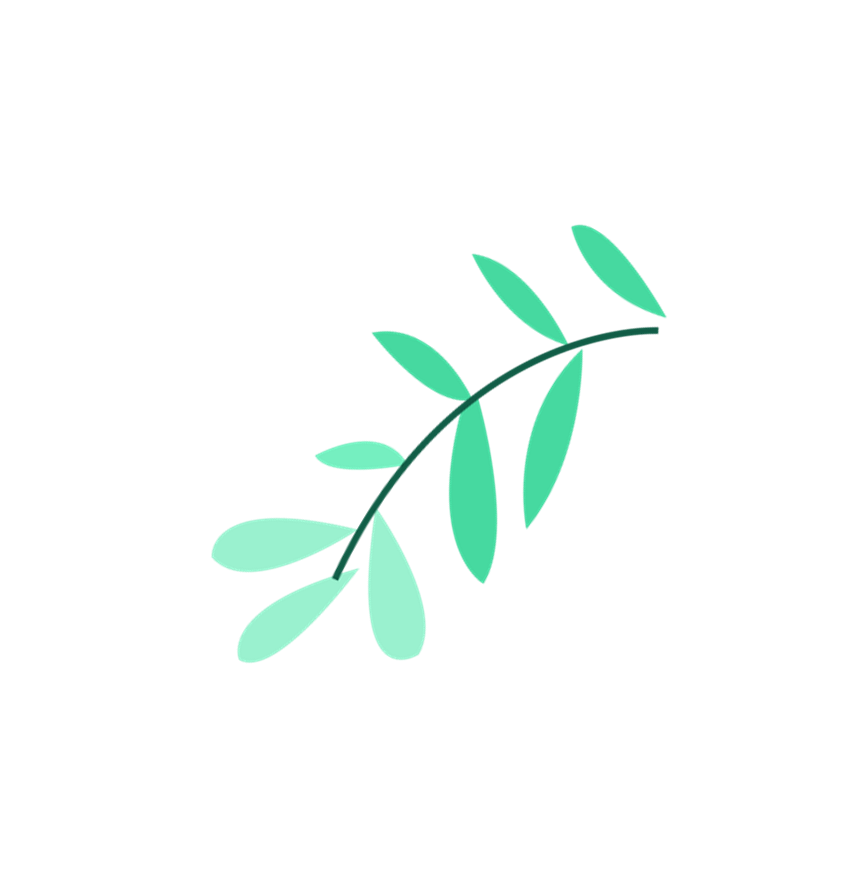 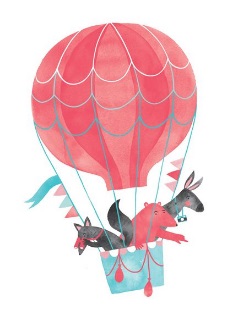 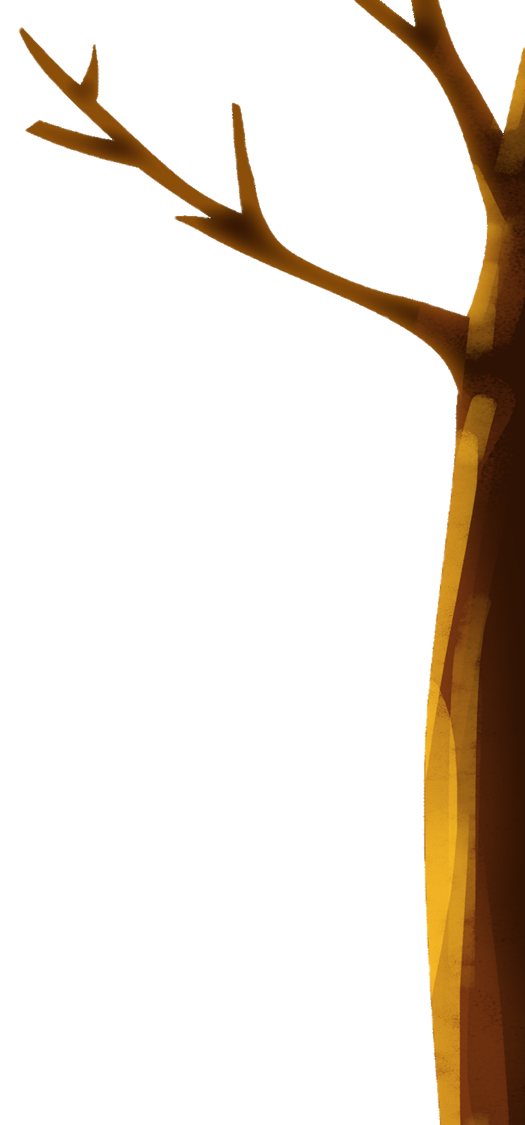 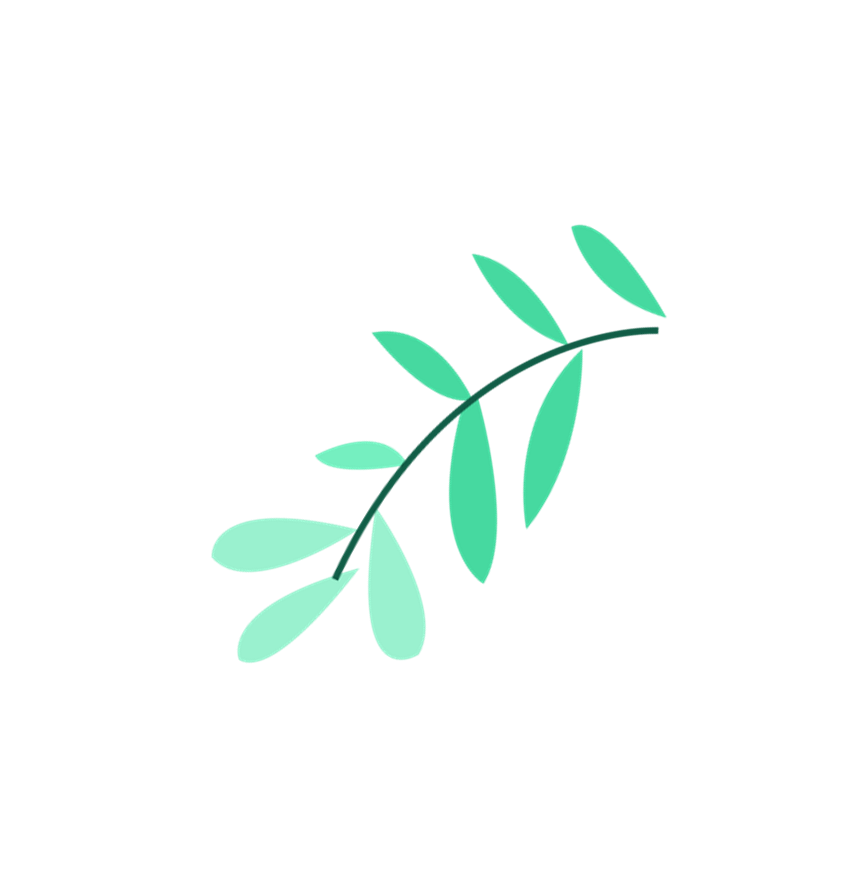 3. Tìm và viết từ ngữ có tiếng bắt đầu bằng ng hoặc ngh chỉ hoạt động của các bạn nhỏ trong tranh.
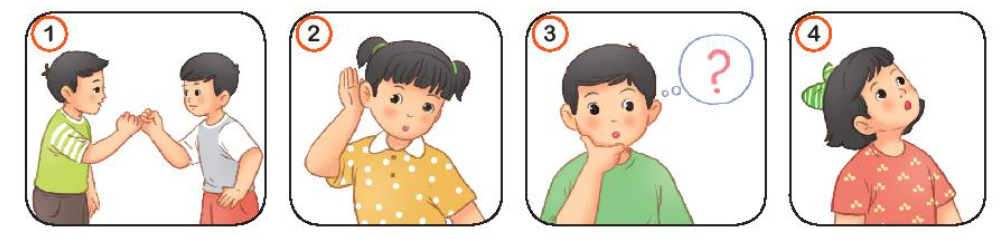 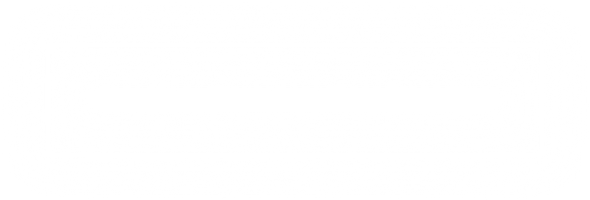 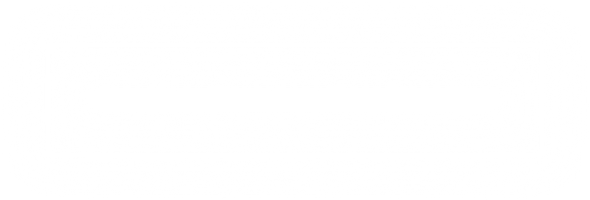 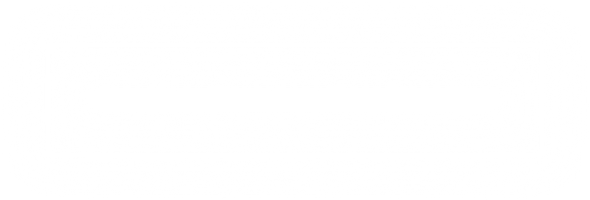 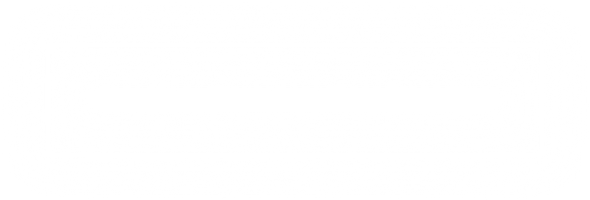 lắng nghe
suy nghĩ
ngẩng đầu
ngoắc tay
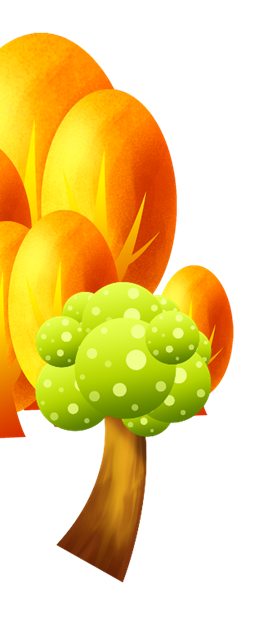 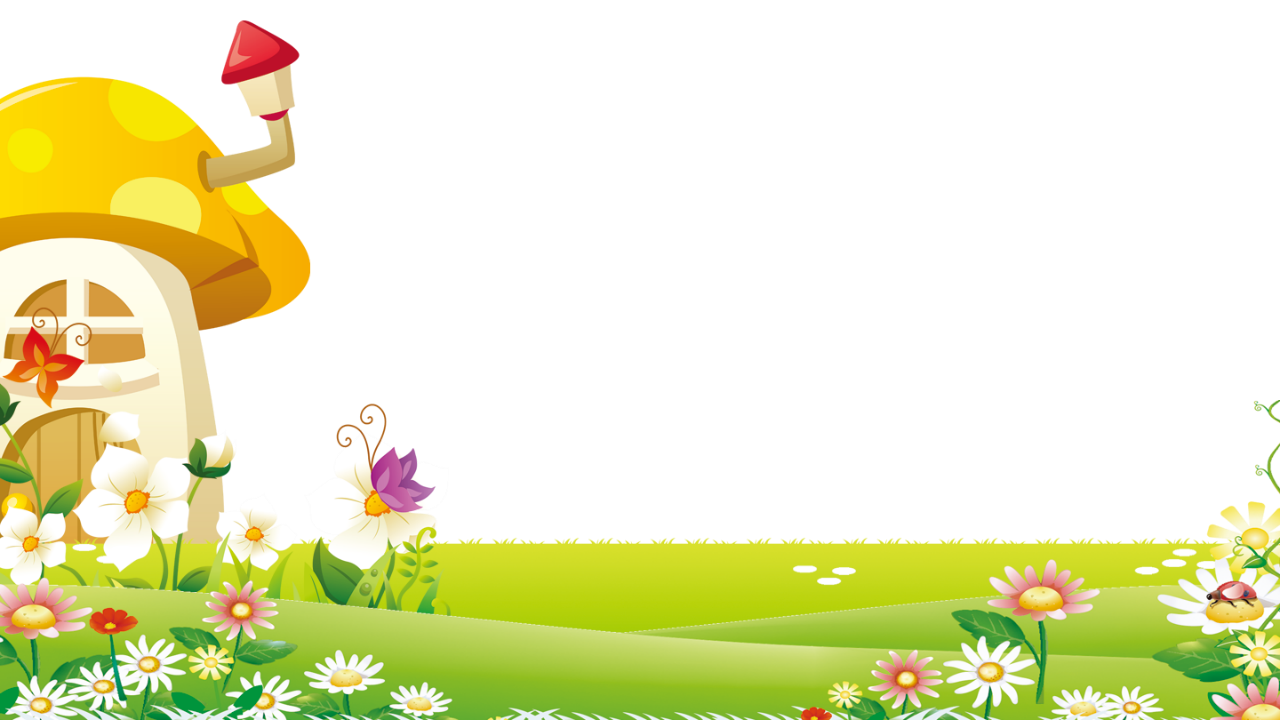 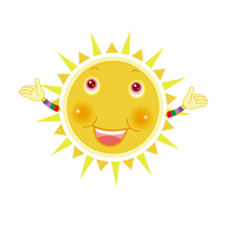 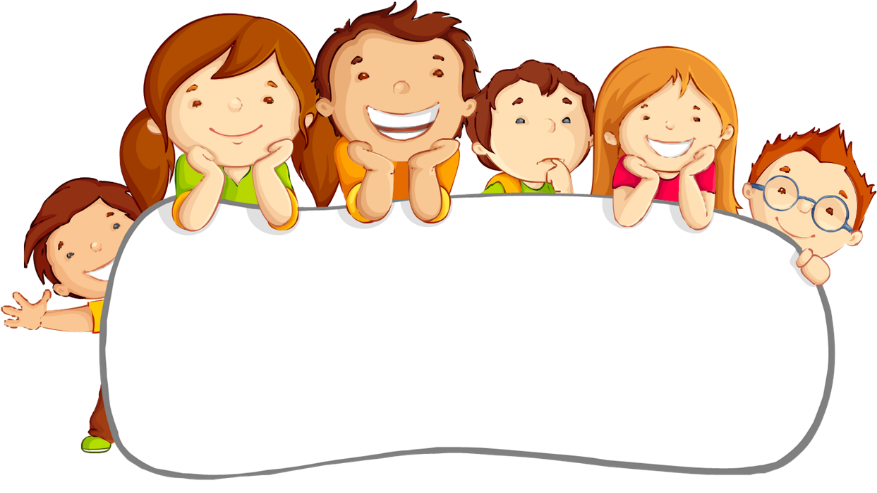 Về nhà
Viết 2 – 3 câu ghi lại những việc em đã làm trong ngày hôm nay
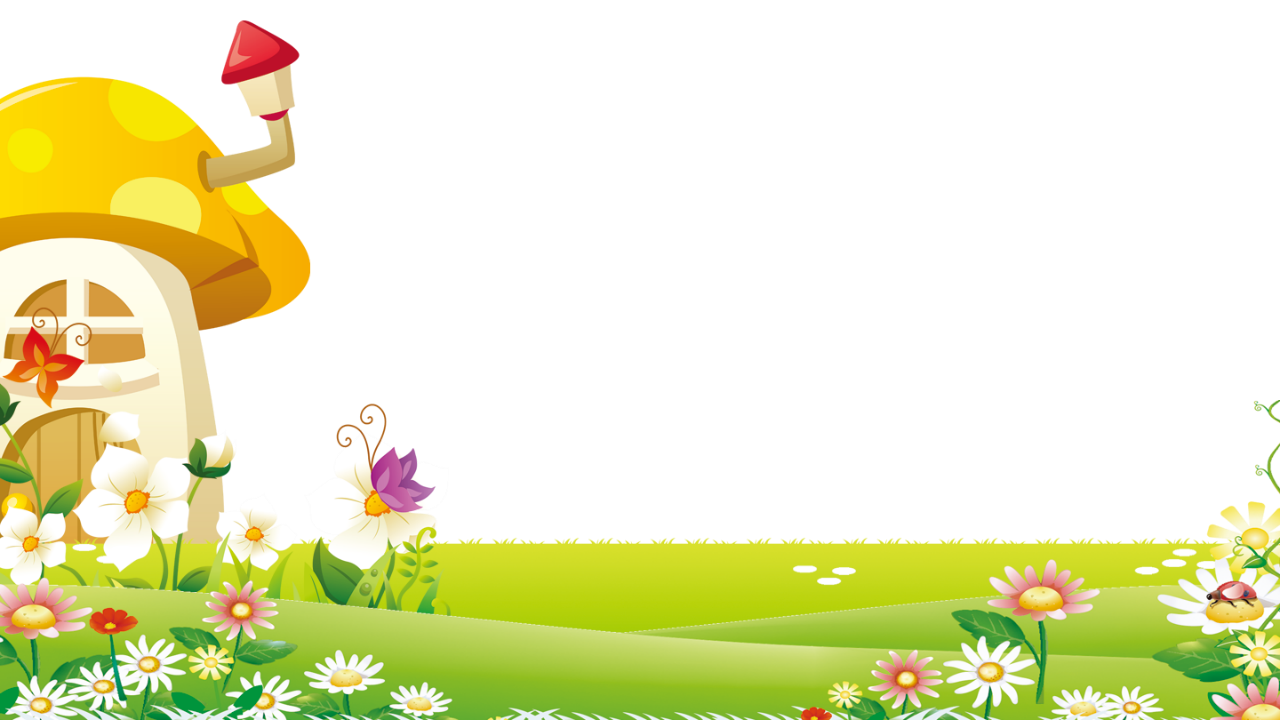 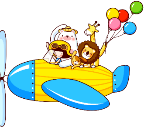 Tạm biệt và hẹn gặp lại
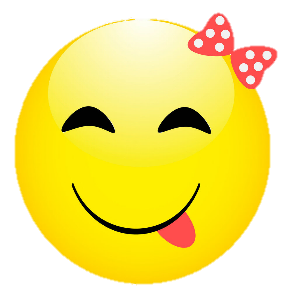 BÀI SOẠN CỦA EM HƯƠNG THẢO – GMAIL: tranthao121004@gmail.com
CÁC THẦY/ CÔ CÓ THỂ CHIA SẺ CHO ĐỒNG NGHIỆP CÙNG KHỐI, CÙNG TRƯỜNG NHƯNG KÍNH MONG QUÝ THẦY/ CÔ KHÔNG GỬI VÀO CÁC HỘI NHÓM ZALO HAY FB, CÁC WEB..... Ạ
XIN ĐỪNG BUÔN BÁN LẠI BÀI CỦA EM VÌ EM BỎ RẤT NHIỀU CÔNG SỨC, CHẤT XÁM ĐỂ SOẠN RA NHỮNG BÀI GIẢNG NÀY.
EM CHỈ GIAO DỊCH BẰNG DUY NHẤT 1 NICK FB : HƯƠNG THẢO.
LINK FACEBOOK:  https://www.facebook.com/huongthaoGADT
MỌI GIAO DỊCH BẰNG NICK KHÁC ĐỀU LÀ MẠO DANH VÀ LỪA ĐẢO Ạ!
EM XIN CHÂN THÀNH CẢM ƠN! KÍNH CHÚC THẦY/CÔ DẠY TỐT NHÉ!